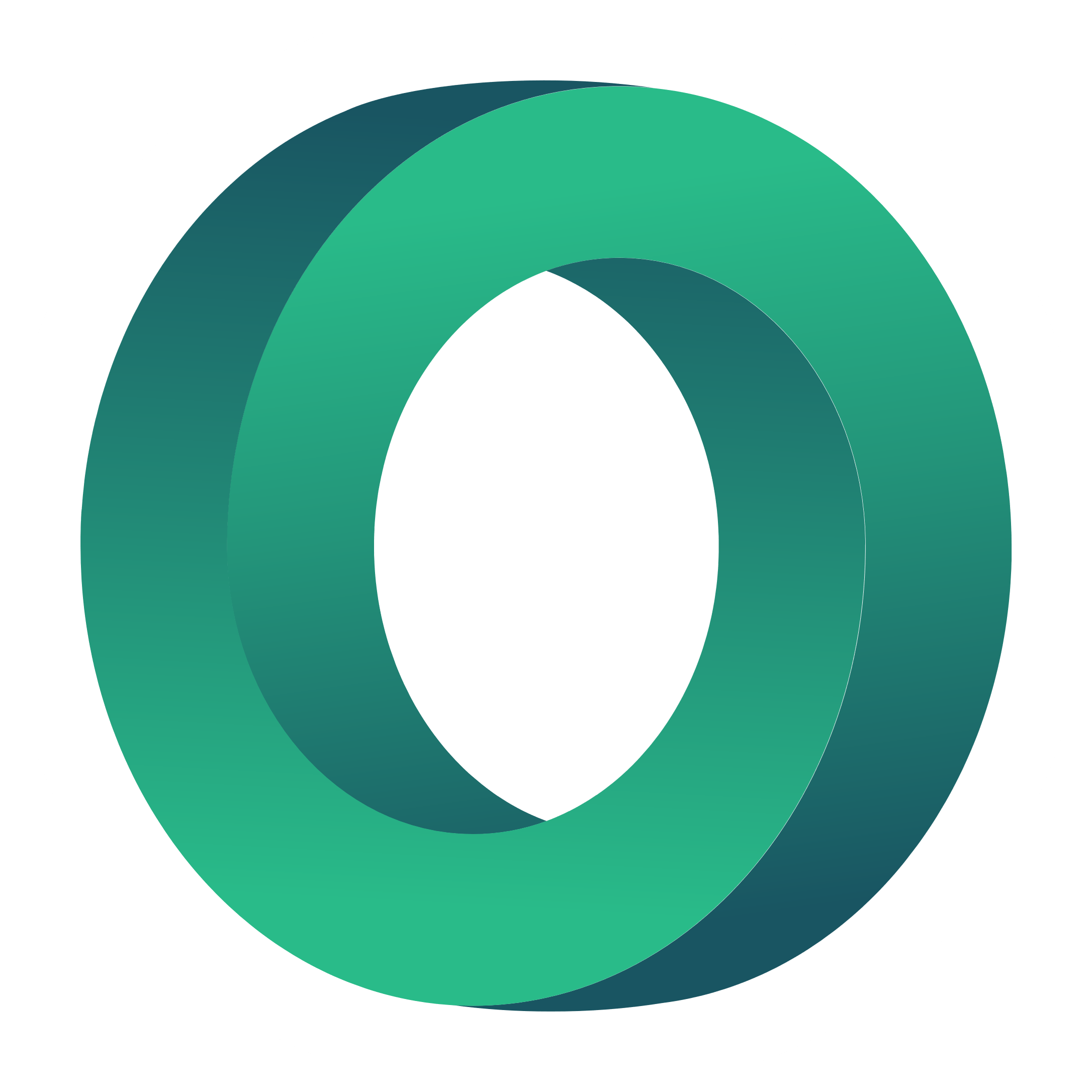 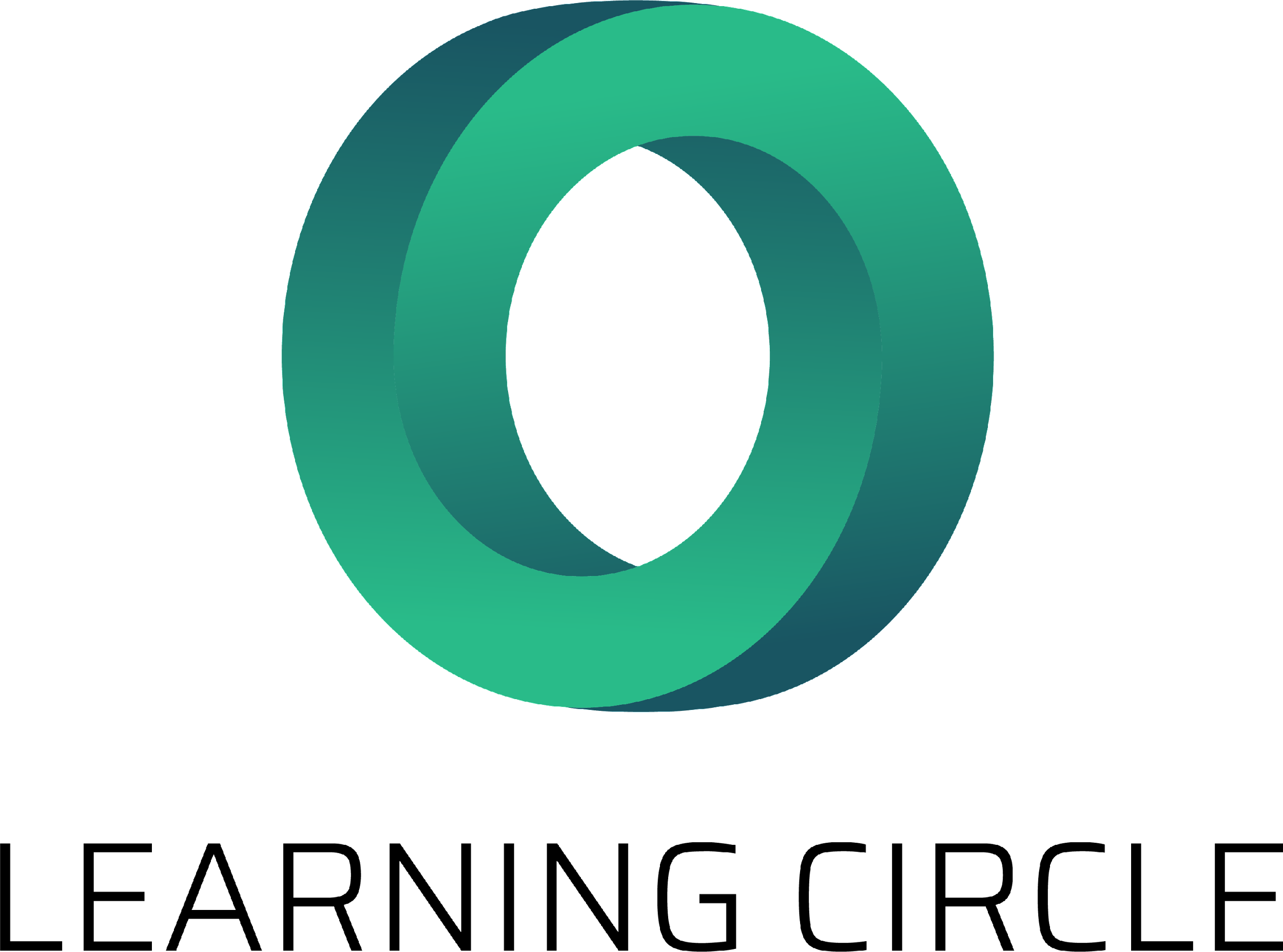 Betriebliche Fortbildung - Teil B
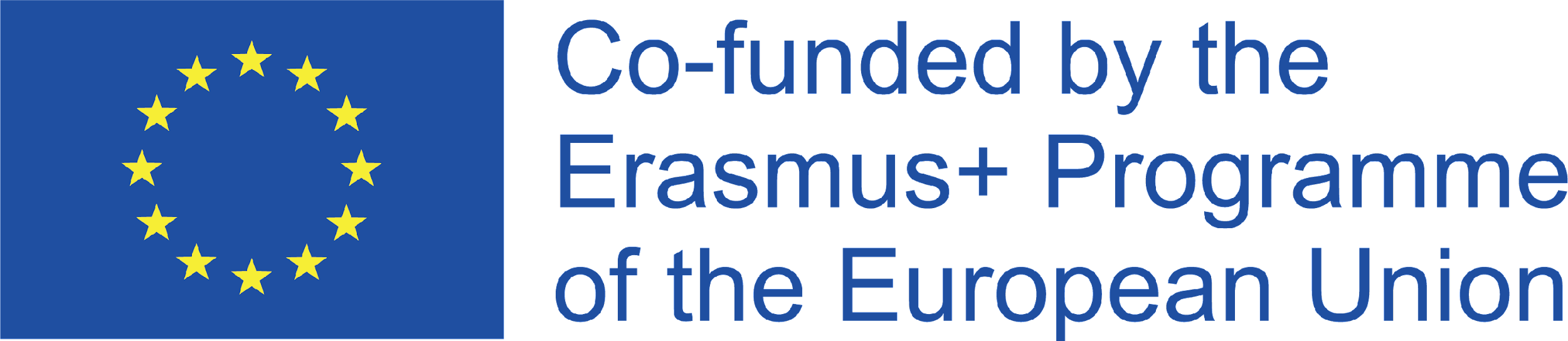 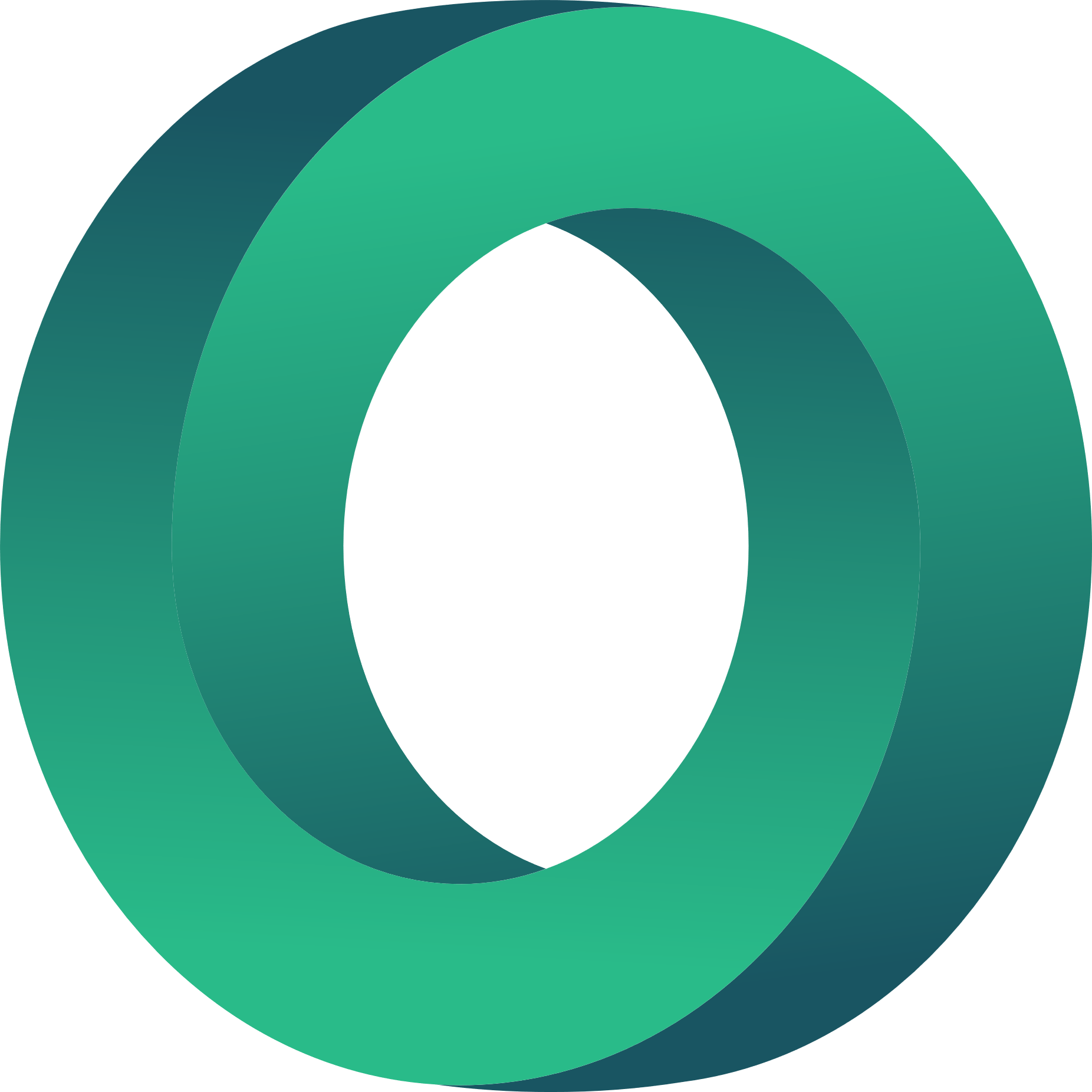 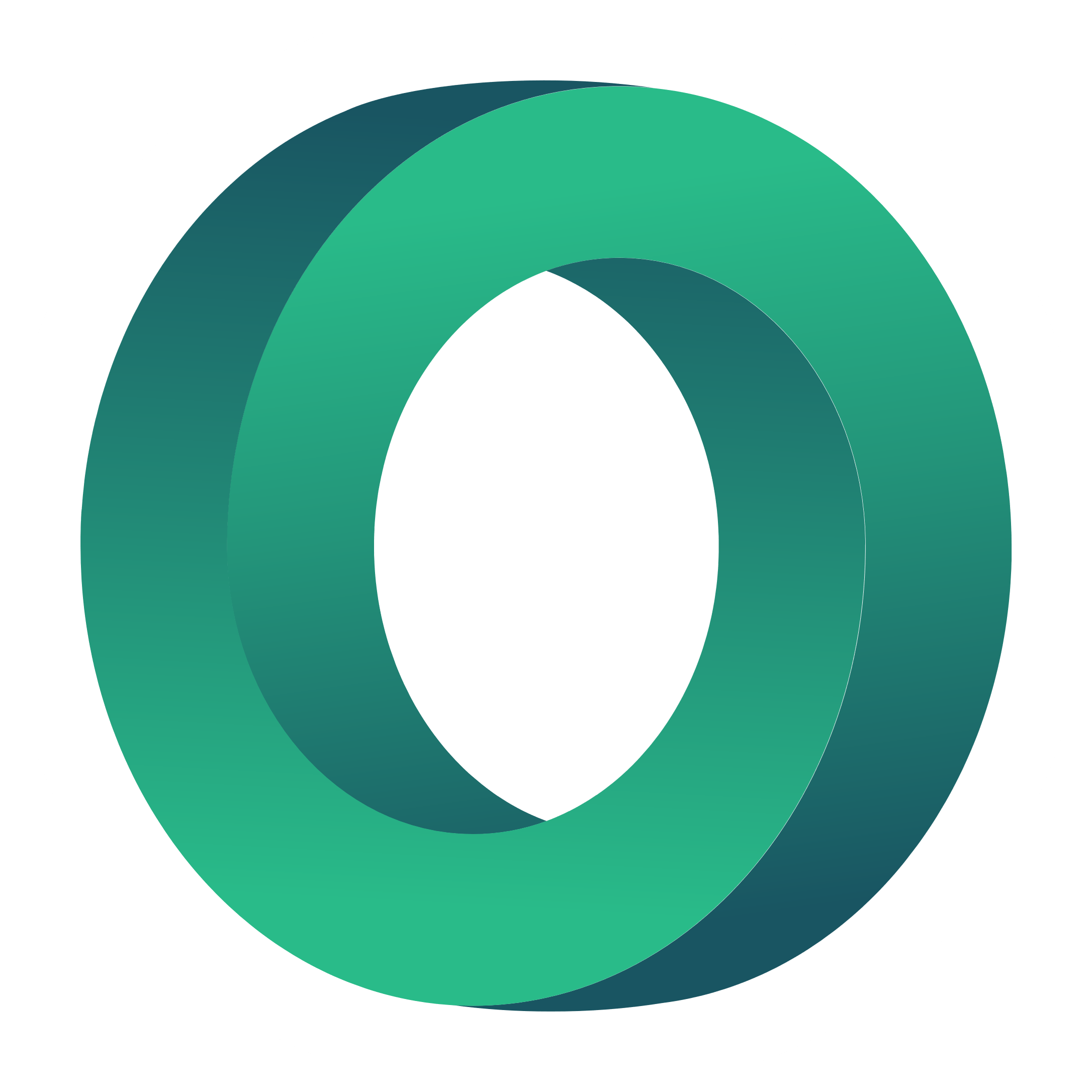 ENTWICKLUNG DIGITALER KOMPETENZEN
Dieses Modul zielt darauf ab, die digitalen Fähigkeiten von Berufsbildungstutoren zu entwickeln und sie auf die Arbeit in Online-Umgebungen vorzubereiten.
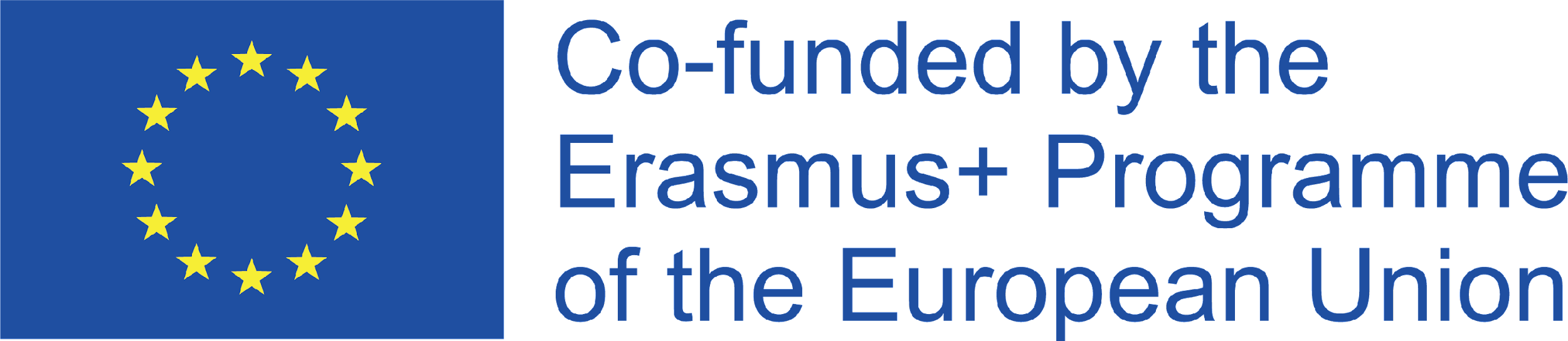 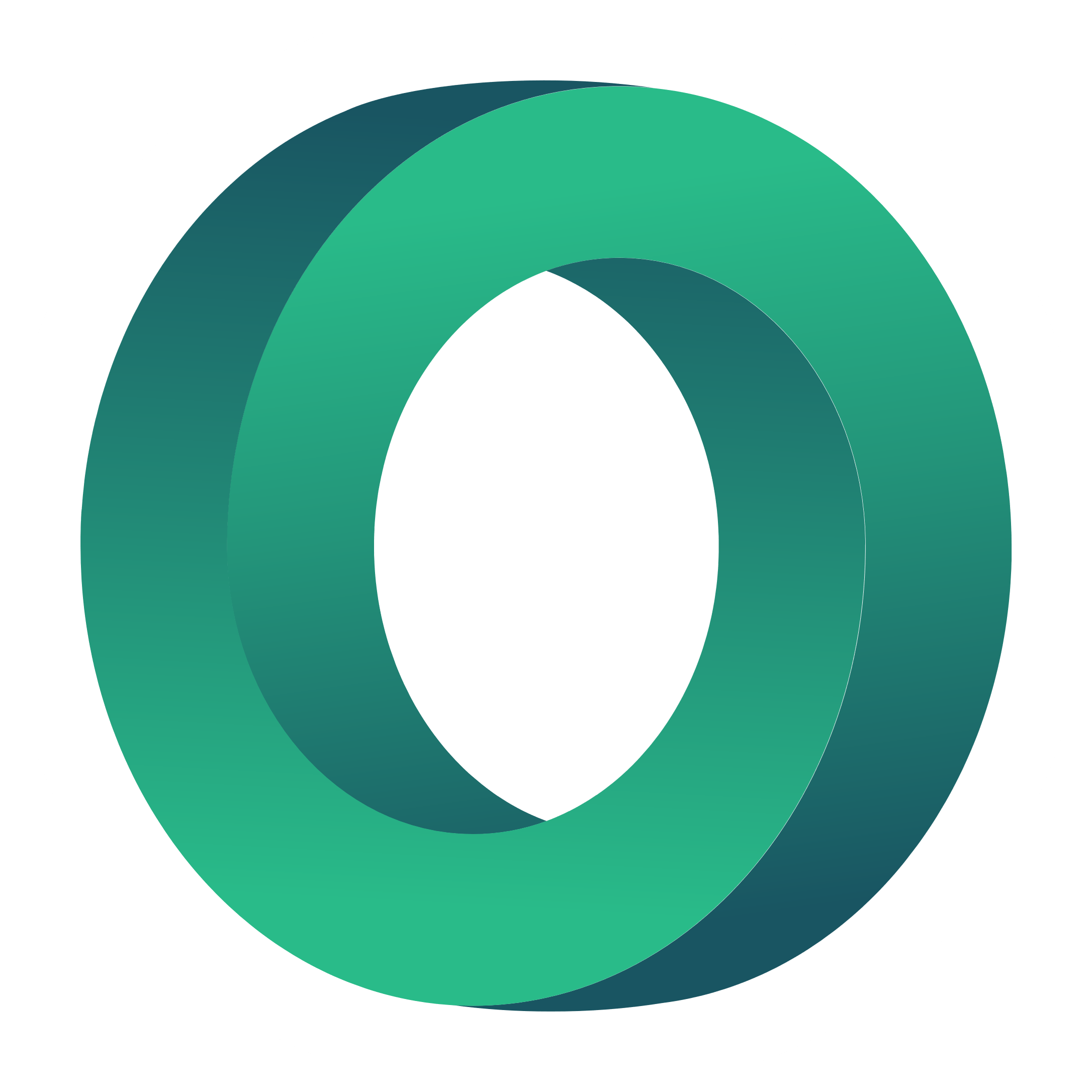 Lernergebnisse
Hier könnten Sie das Thema des Abschnitts beschreiben
Hier könnten Sie das Thema des Abschnitts beschreiben
Hier könnten Sie das Thema des Abschnitts beschreiben
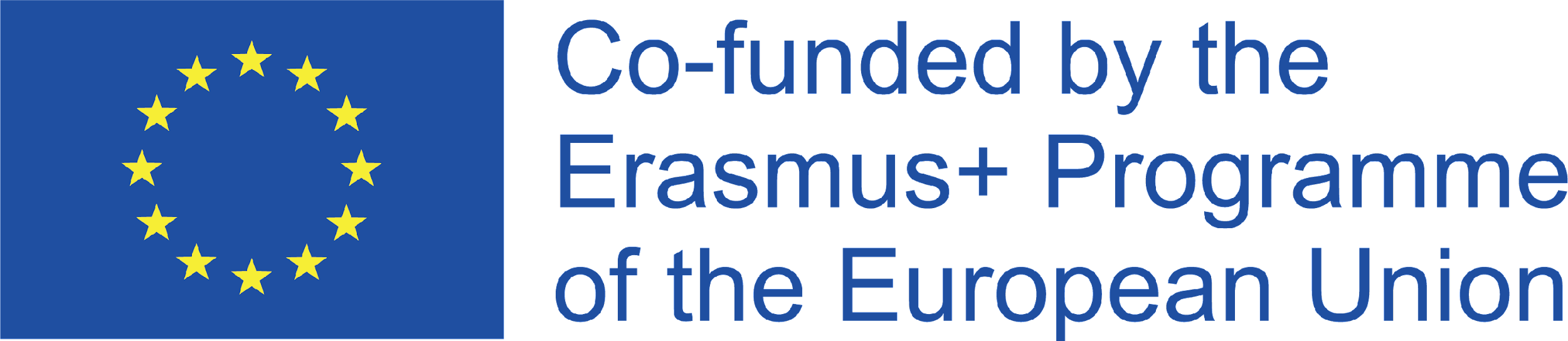 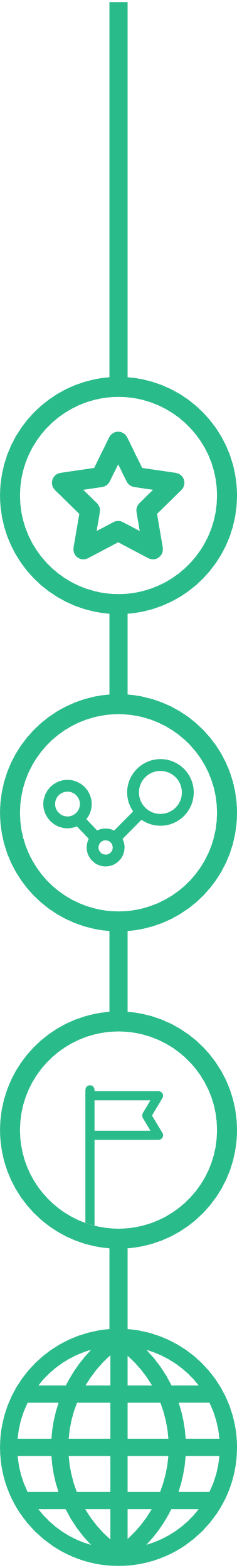 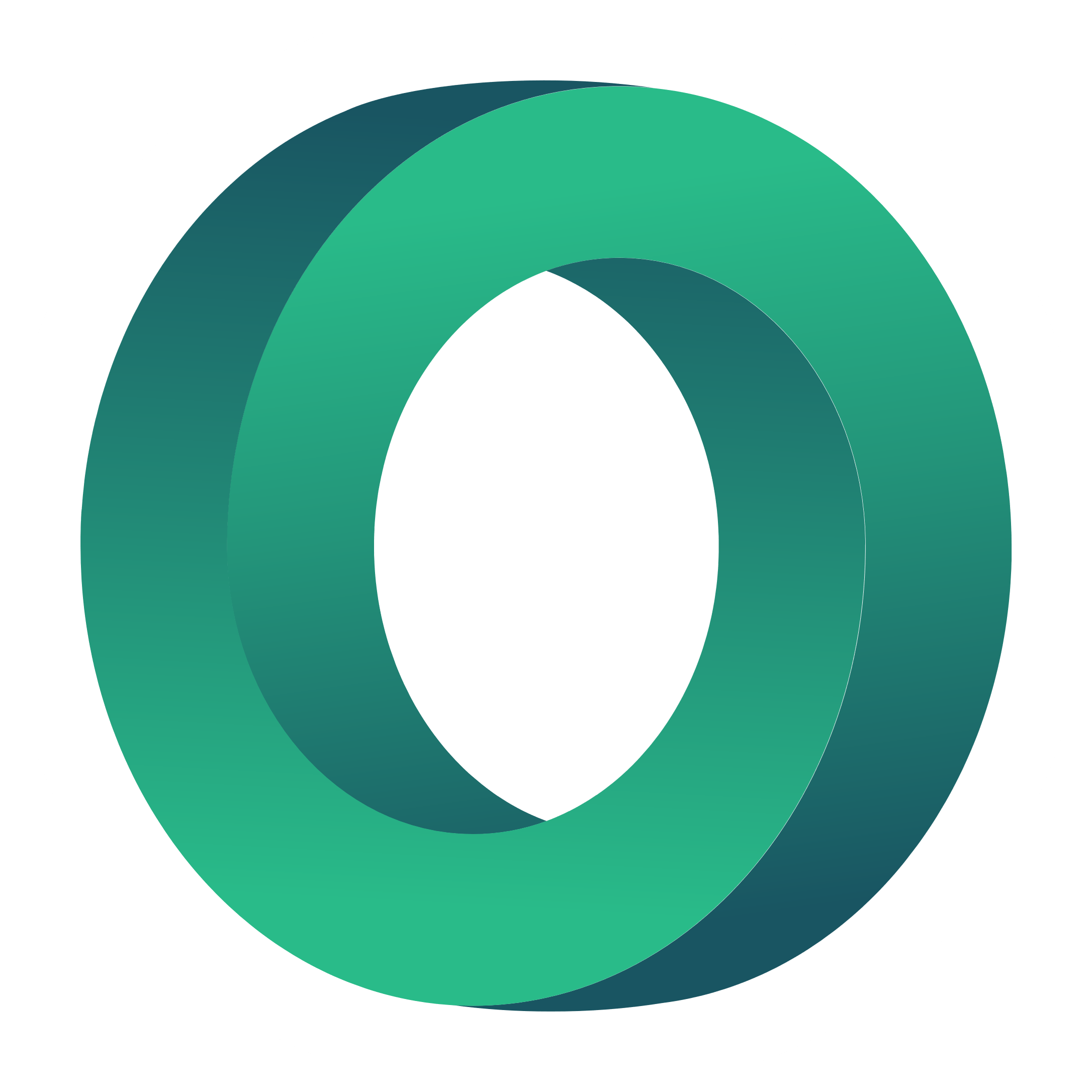 Fortbildung - Teil B
5.
Werkzeuge für die Entwicklung von Materialien für das Online-Lernen
Erstellen von Videos und Quizzen
6.
Mikro-Lernen
7.
Gestaltung von Infografiken
8.
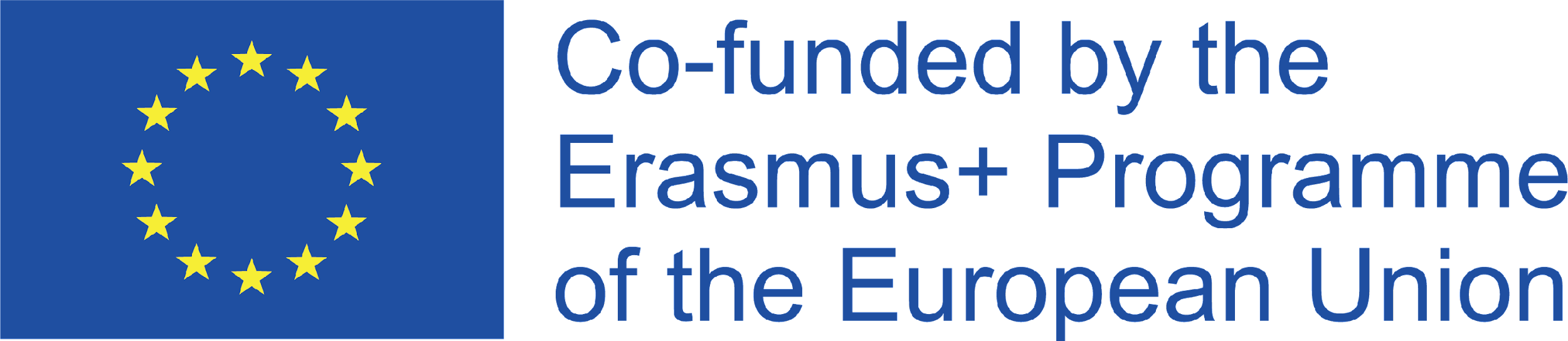 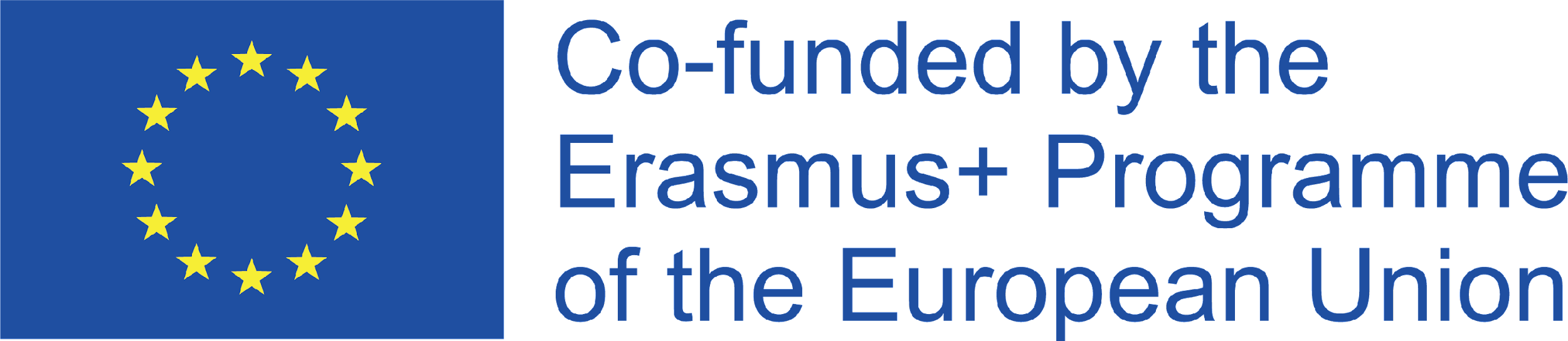 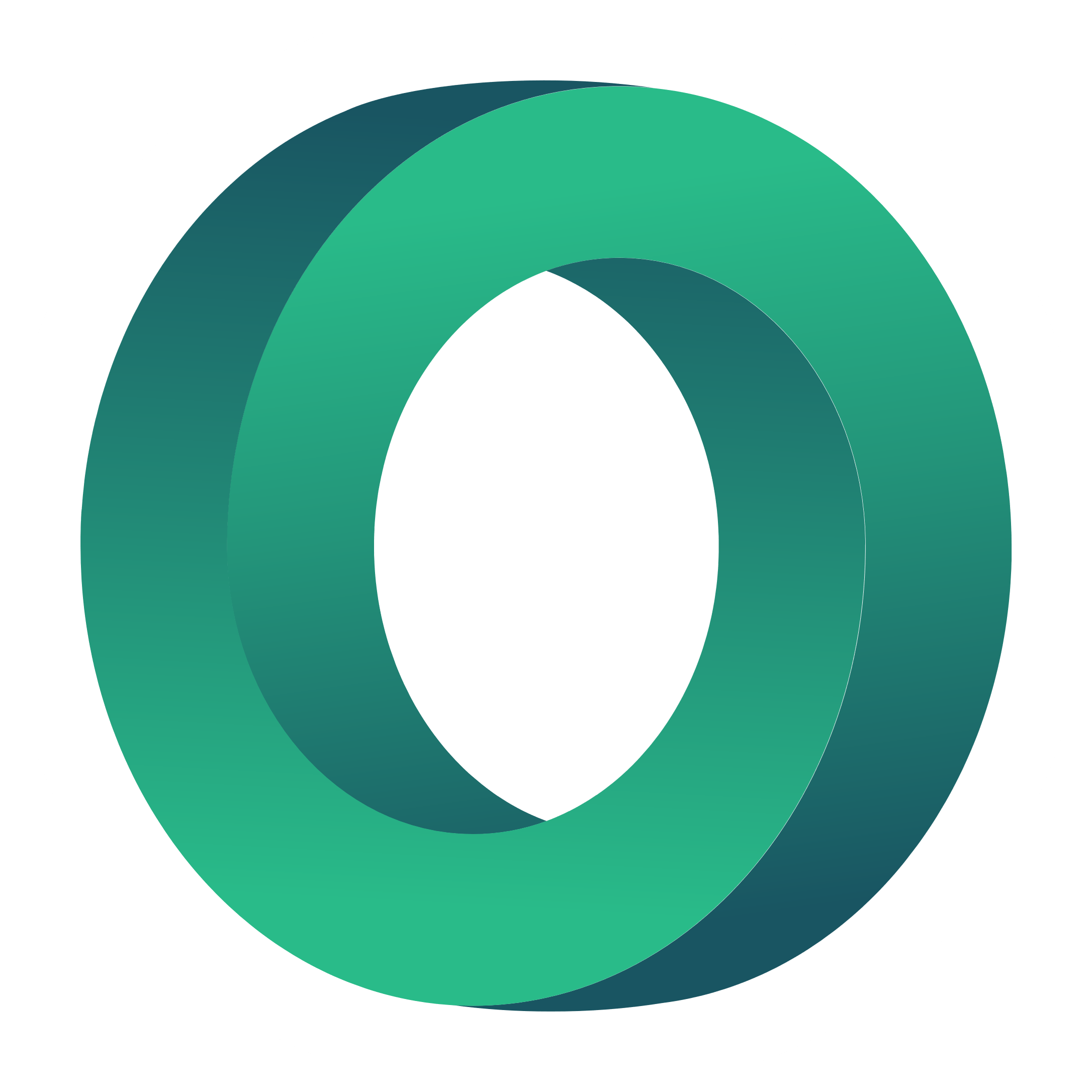 Powtoon
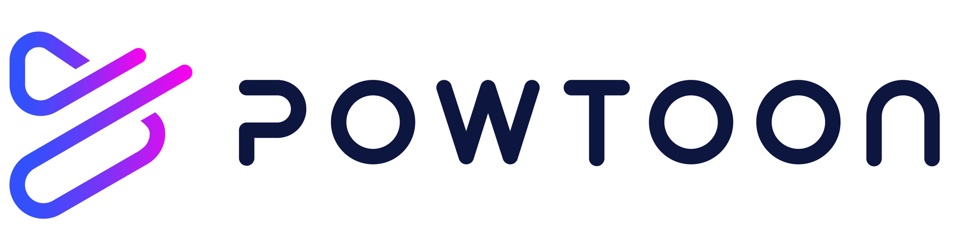 Powtoon ist ein kostenloses Online-Tool, mit dem Sie animierte Erklärvideos mit professionell gestalteten Vorlagen, Szenen, Charakteren, Videos, Soundtracks, Text und vielen anderen Elementen erstellen können.
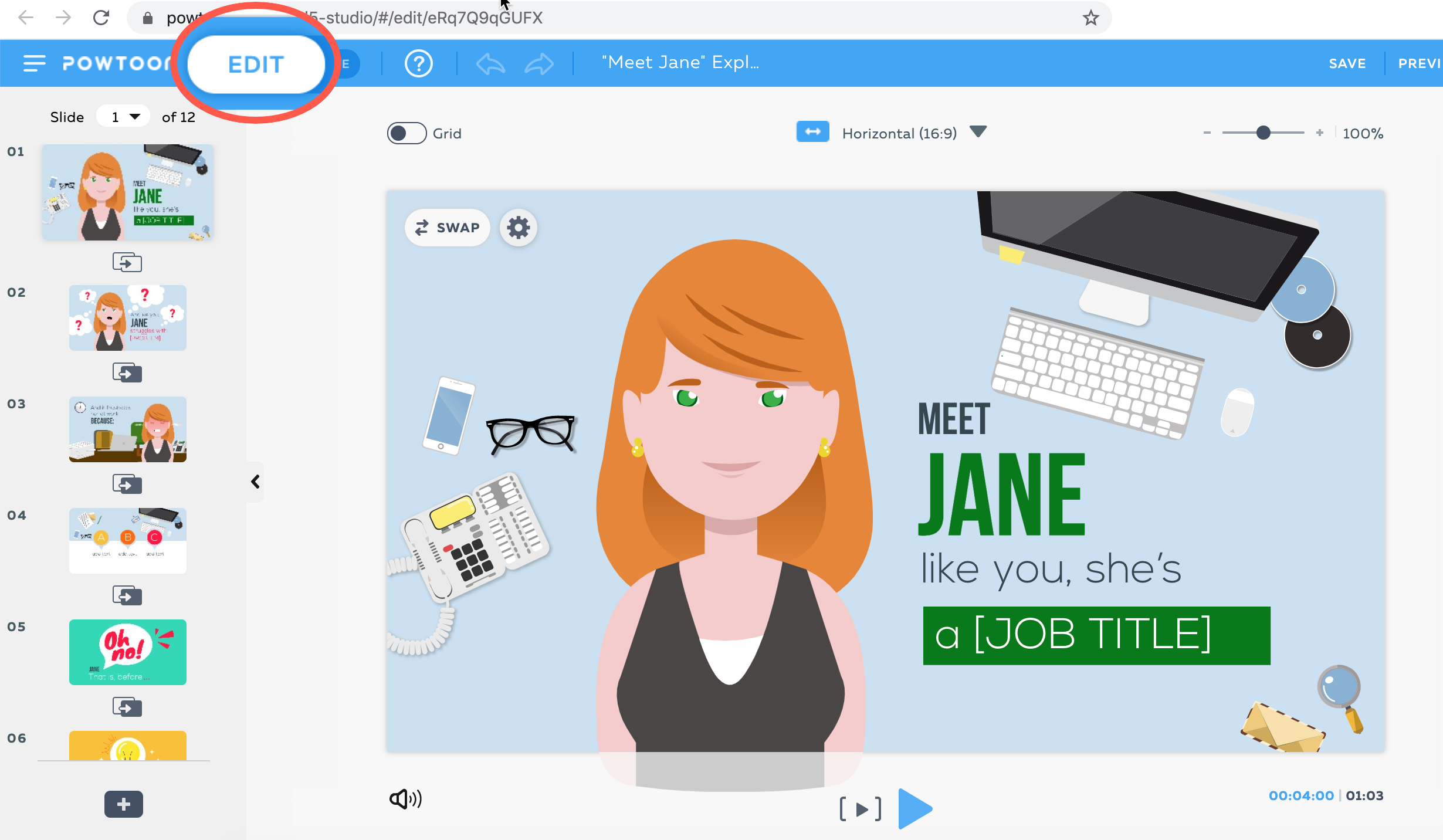 Hier könnten Sie das Thema des Abschnitts beschreiben
Hier könnten Sie das Thema des Abschnitts beschreiben
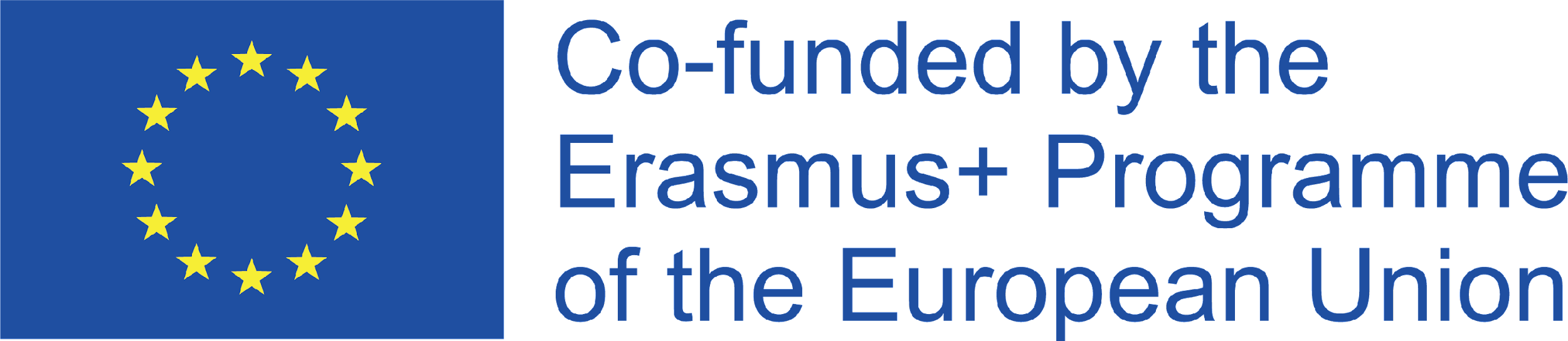 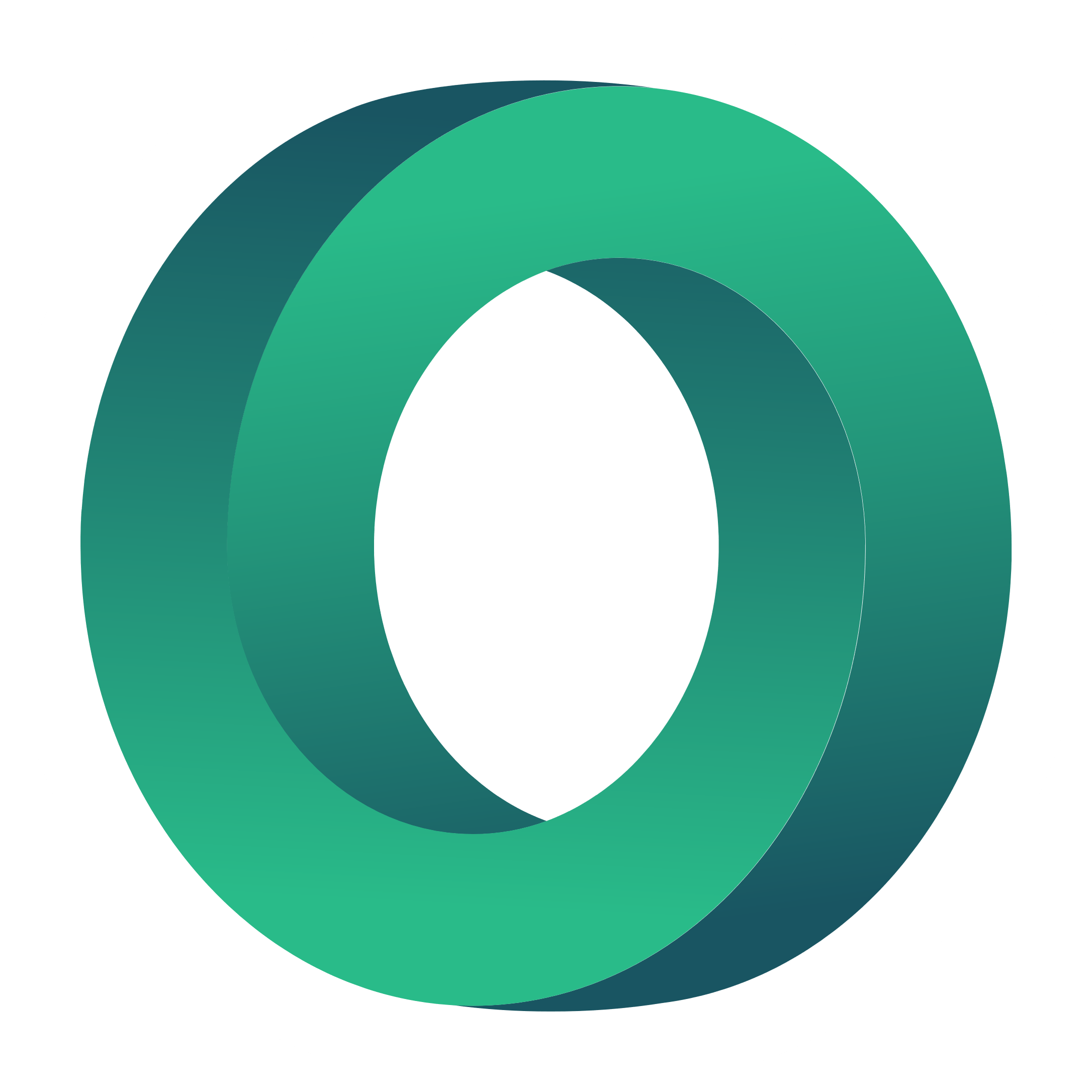 Sie können eine beliebige, frei verfügbare Musik aus der Bibliothek auswählen oder eine eigene Musik hochladen.
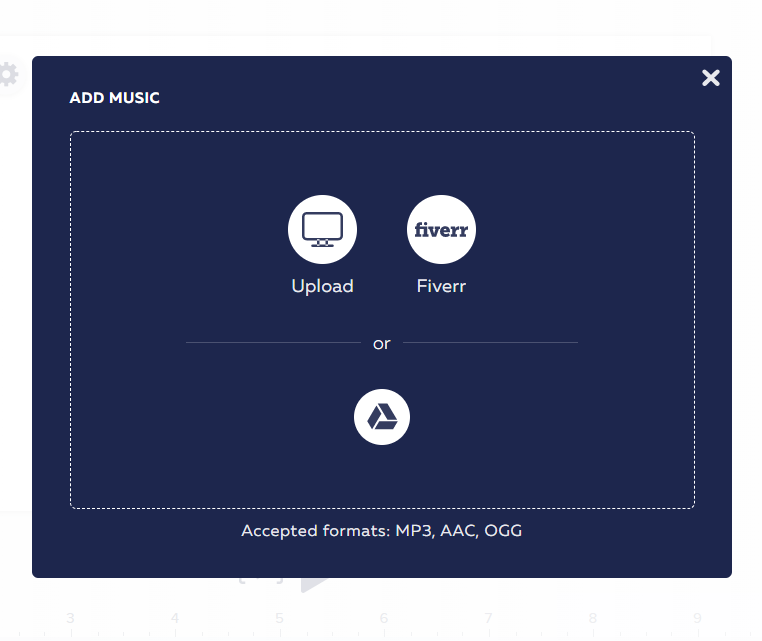 Hier könnten Sie das Thema des Abschnitts beschreiben
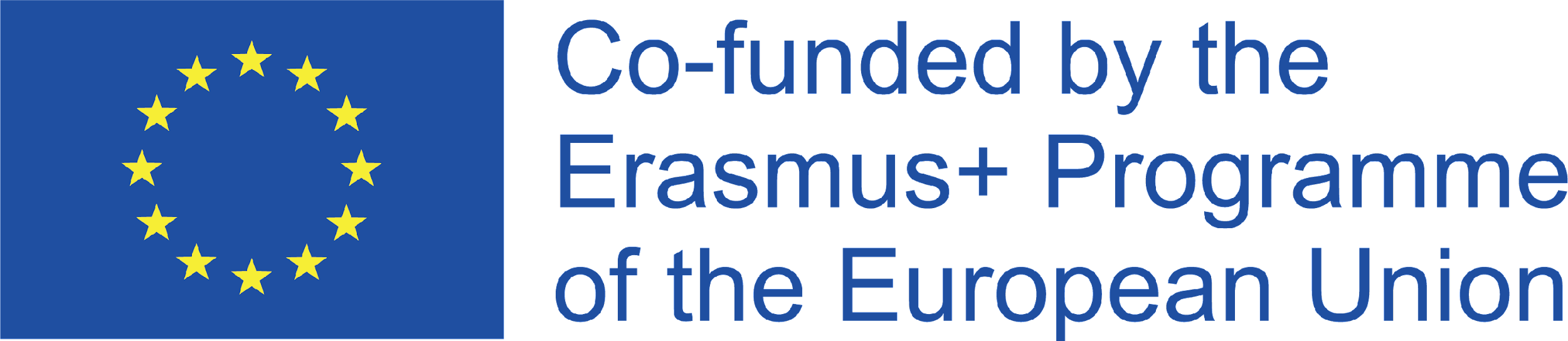 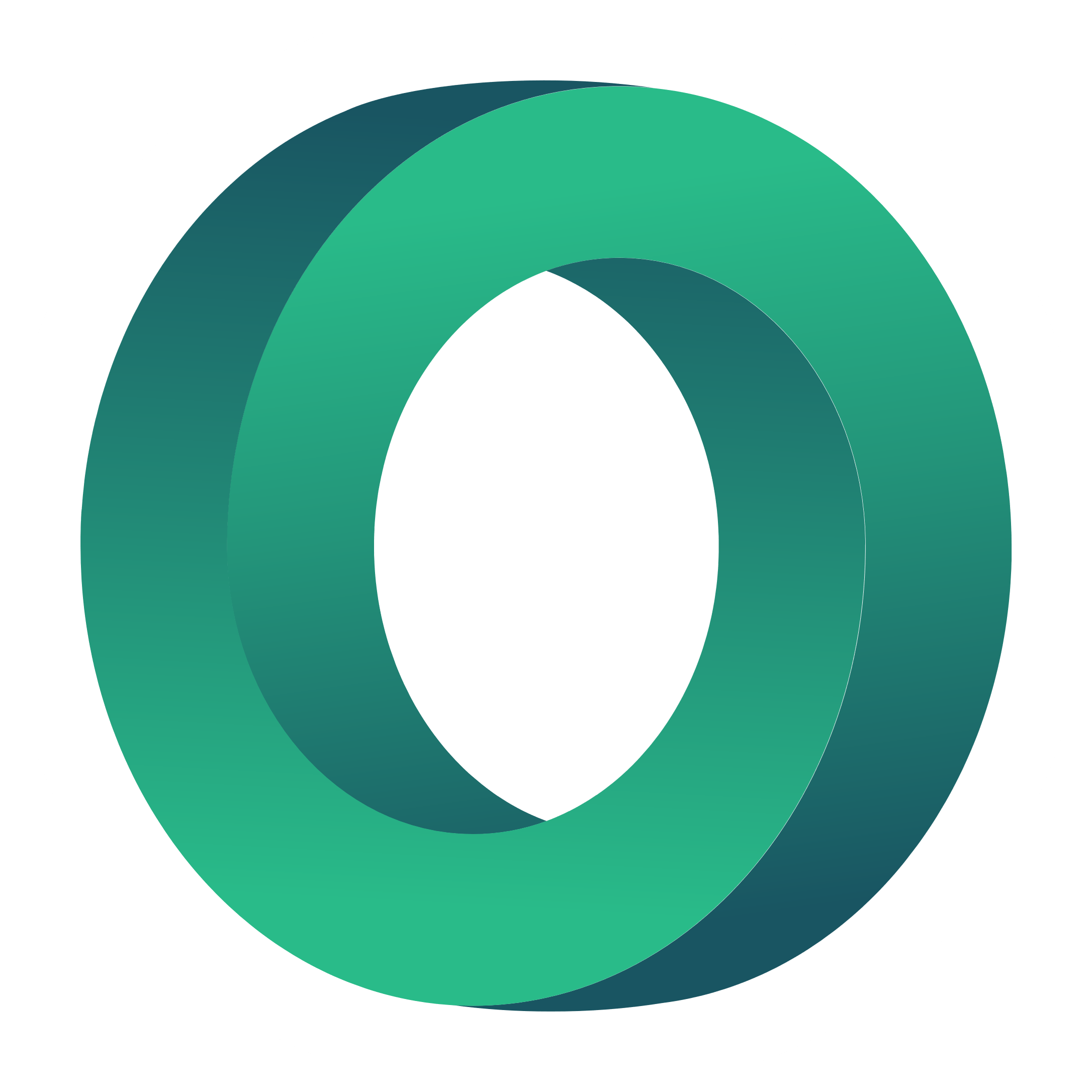 Sie können sogar Ihre eigenen Videos hinzufügen oder Ihren Bildschirm und Ihre Webcam aufzeichnen.
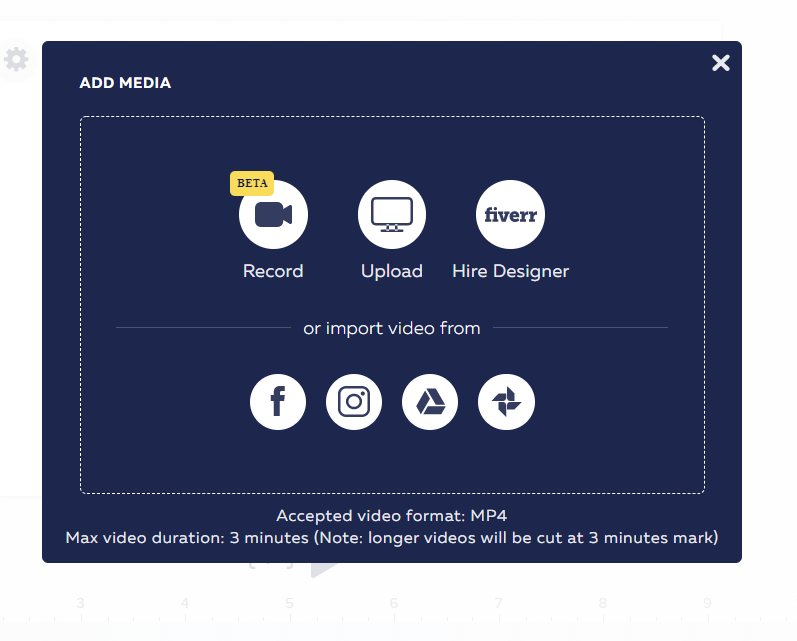 Hier könnten Sie das Thema des Abschnitts beschreiben
Hier könnten Sie das Thema des Abschnitts beschreiben
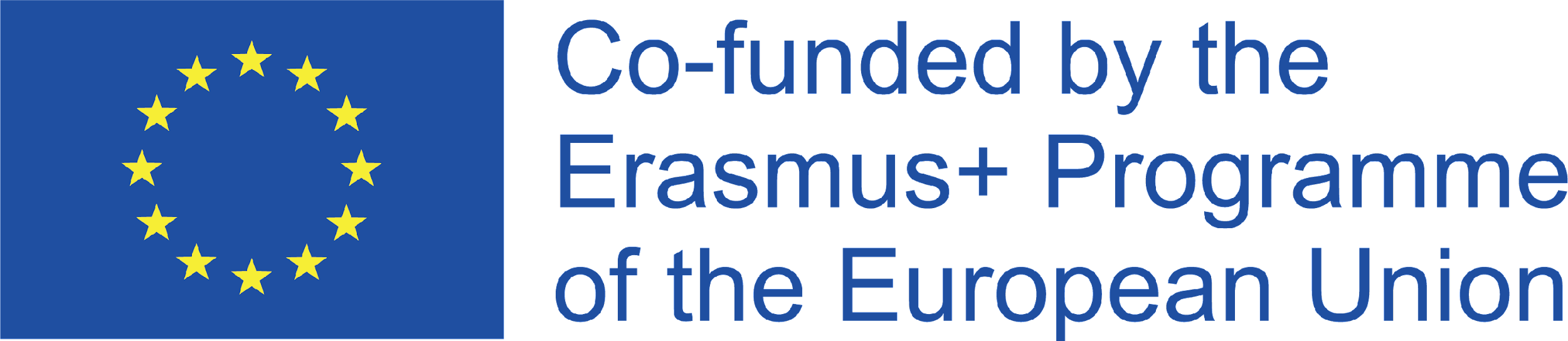 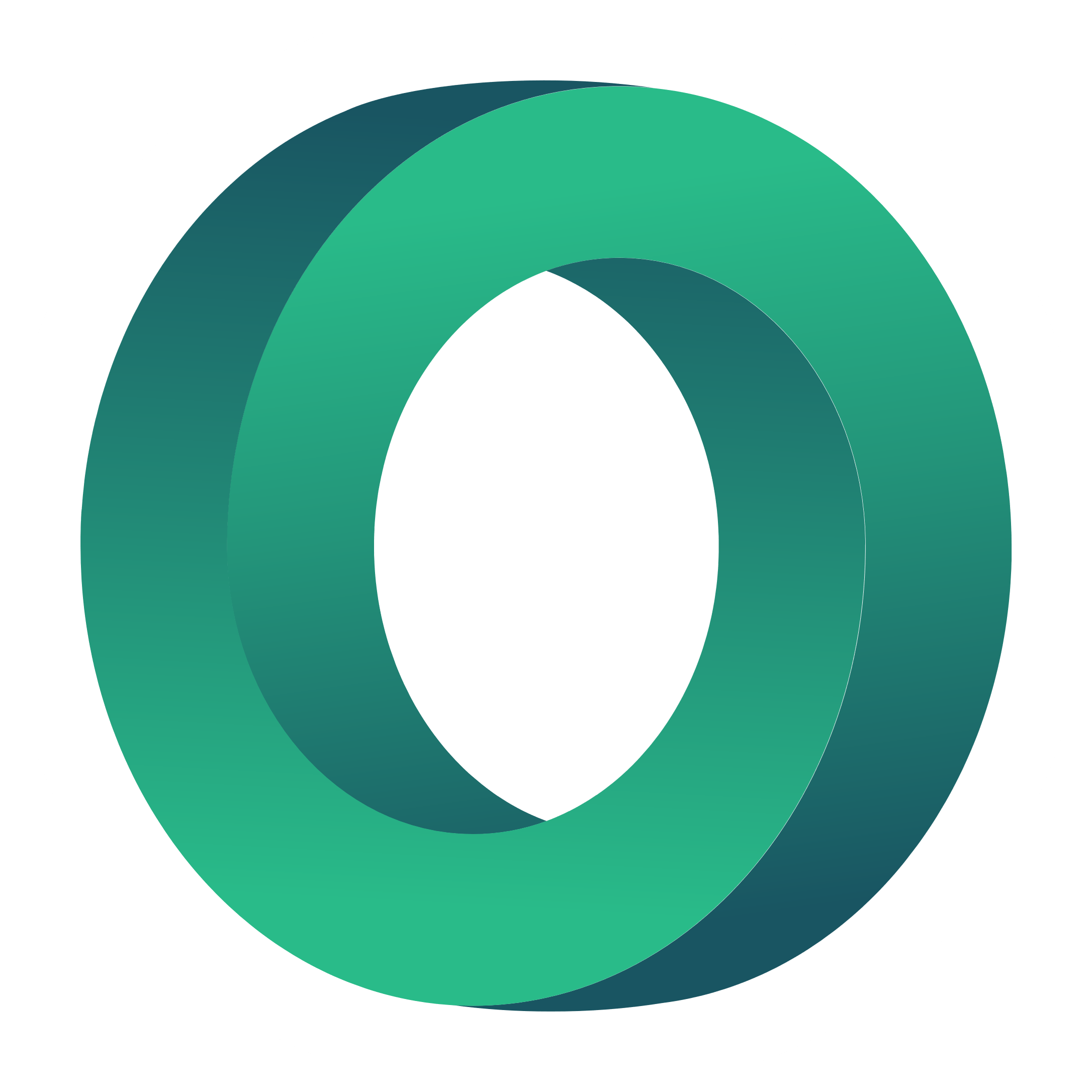 Sie können entweder Ihren Bildschirm und Ihre Webcam oder nur die Webcam oder die Kamera aufzeichnen.
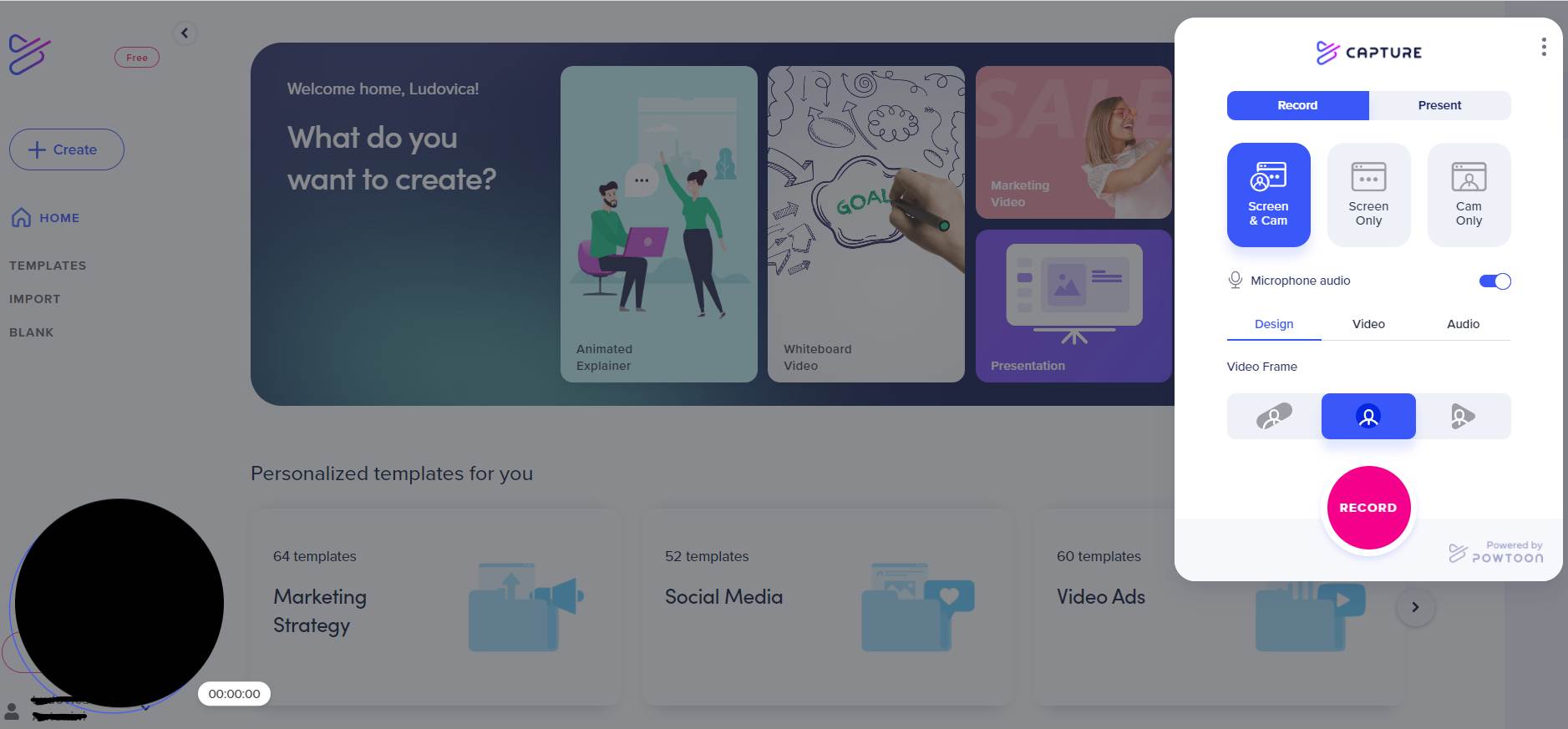 Hier könnten Sie das Thema des Abschnitts beschreiben
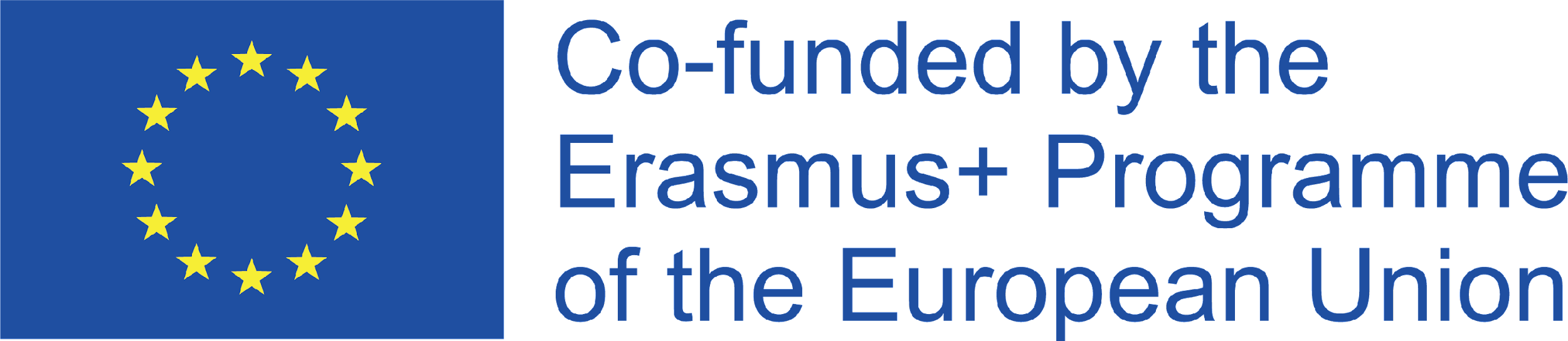 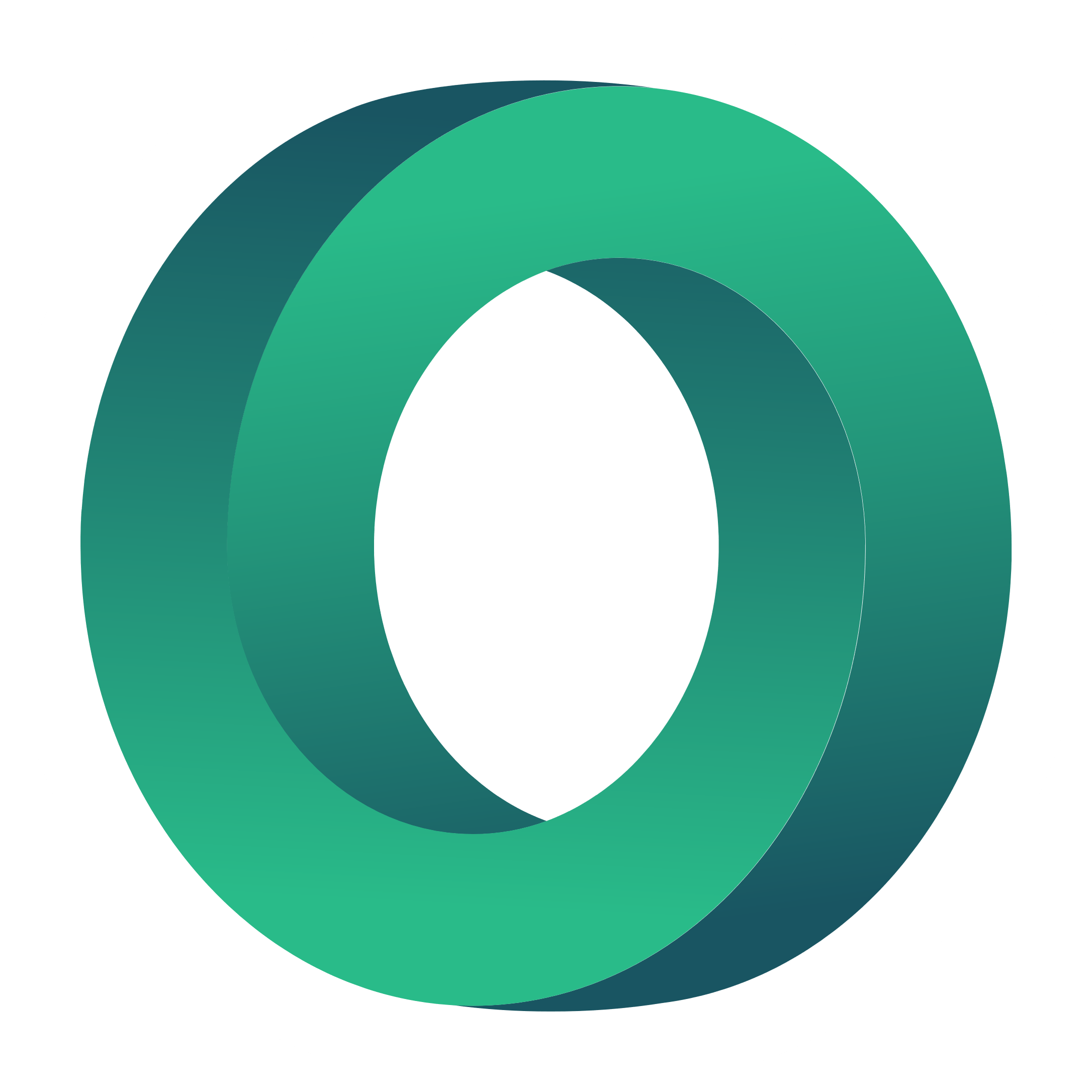 Oder fügen Sie Ihr eigenes Voiceover hinzu!
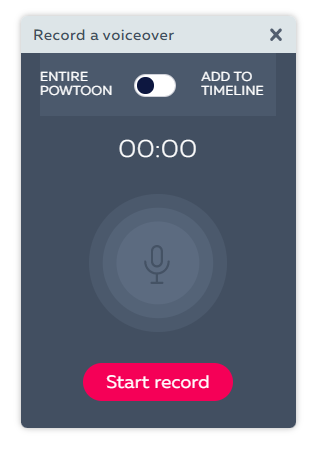 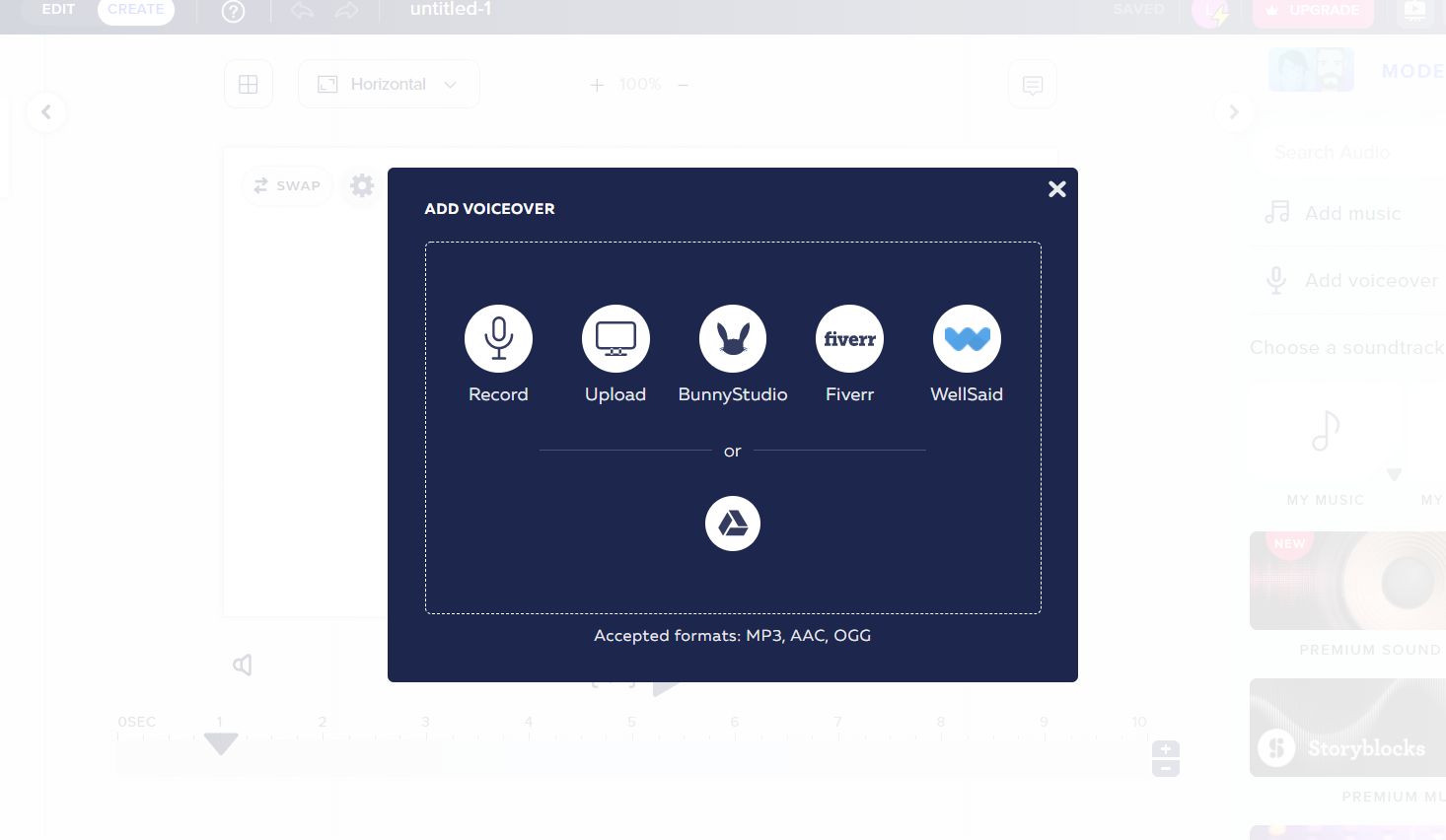 Hier könnten Sie das Thema des Abschnitts beschreiben
Hier könnten Sie das Thema des Abschnitts beschreiben
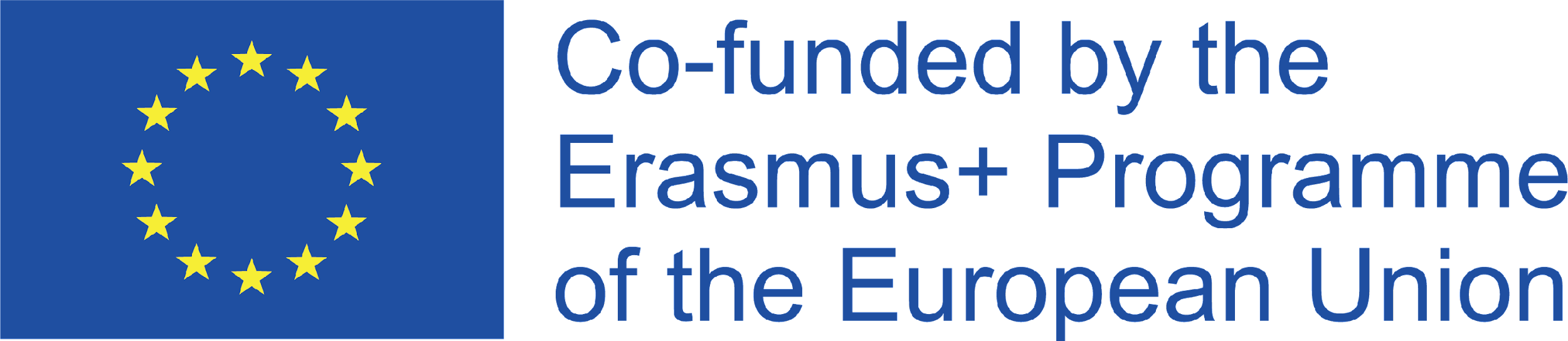 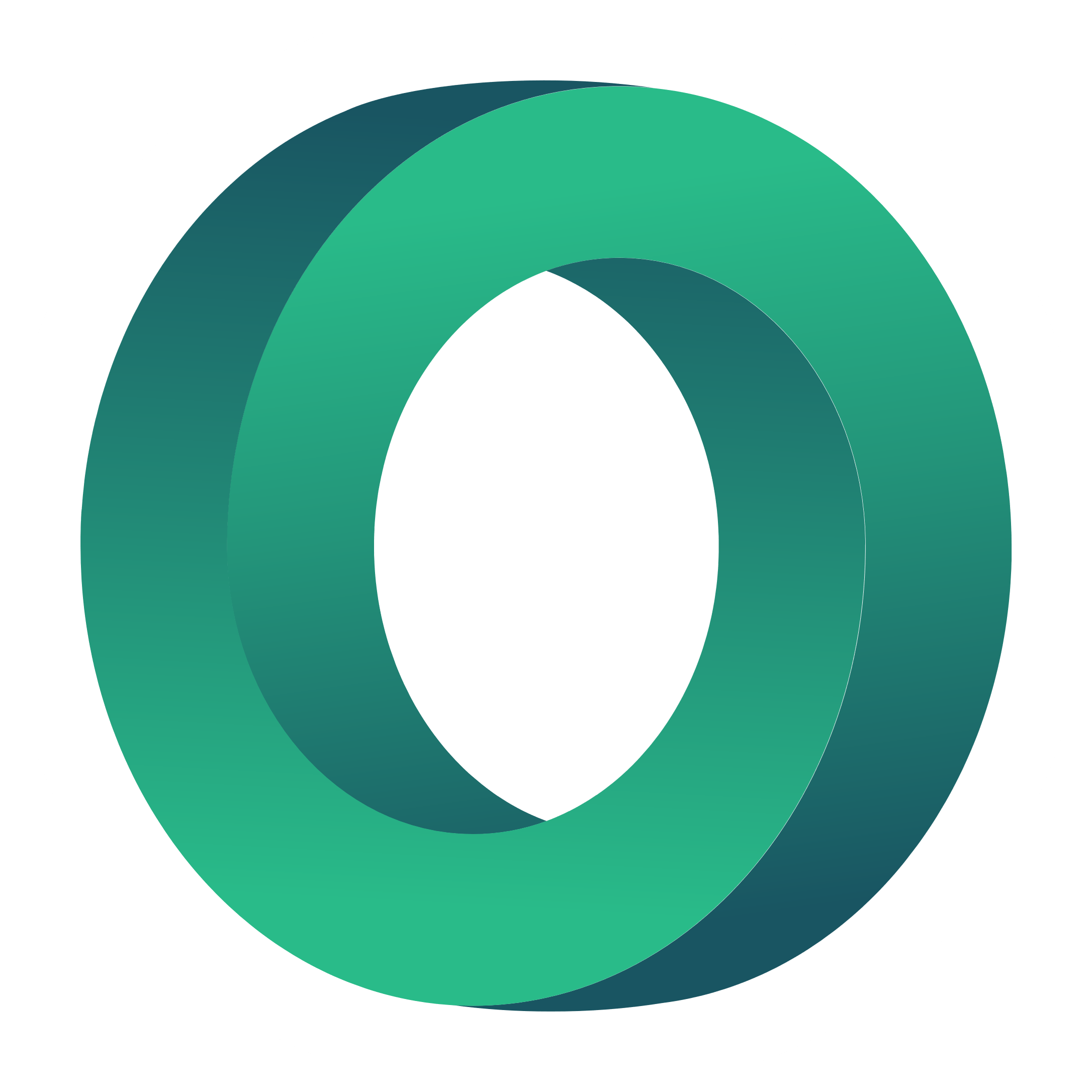 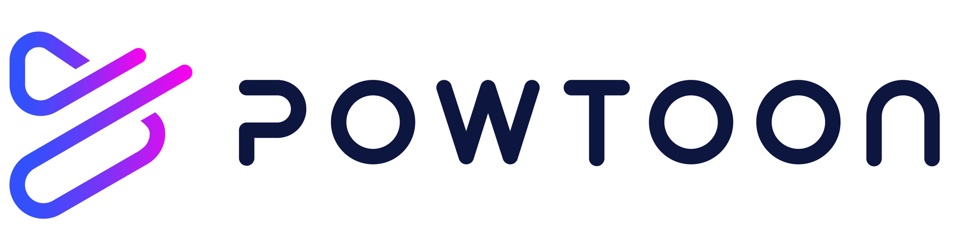 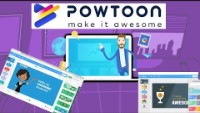 Hier könnten Sie das Thema des Abschnitts beschreiben
Hier könnten Sie das Thema des Abschnitts beschreiben
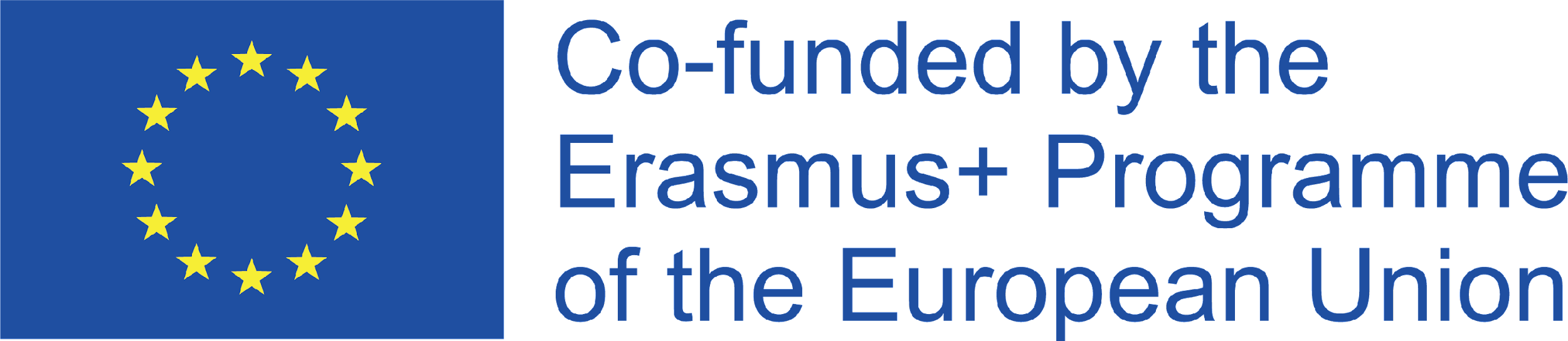 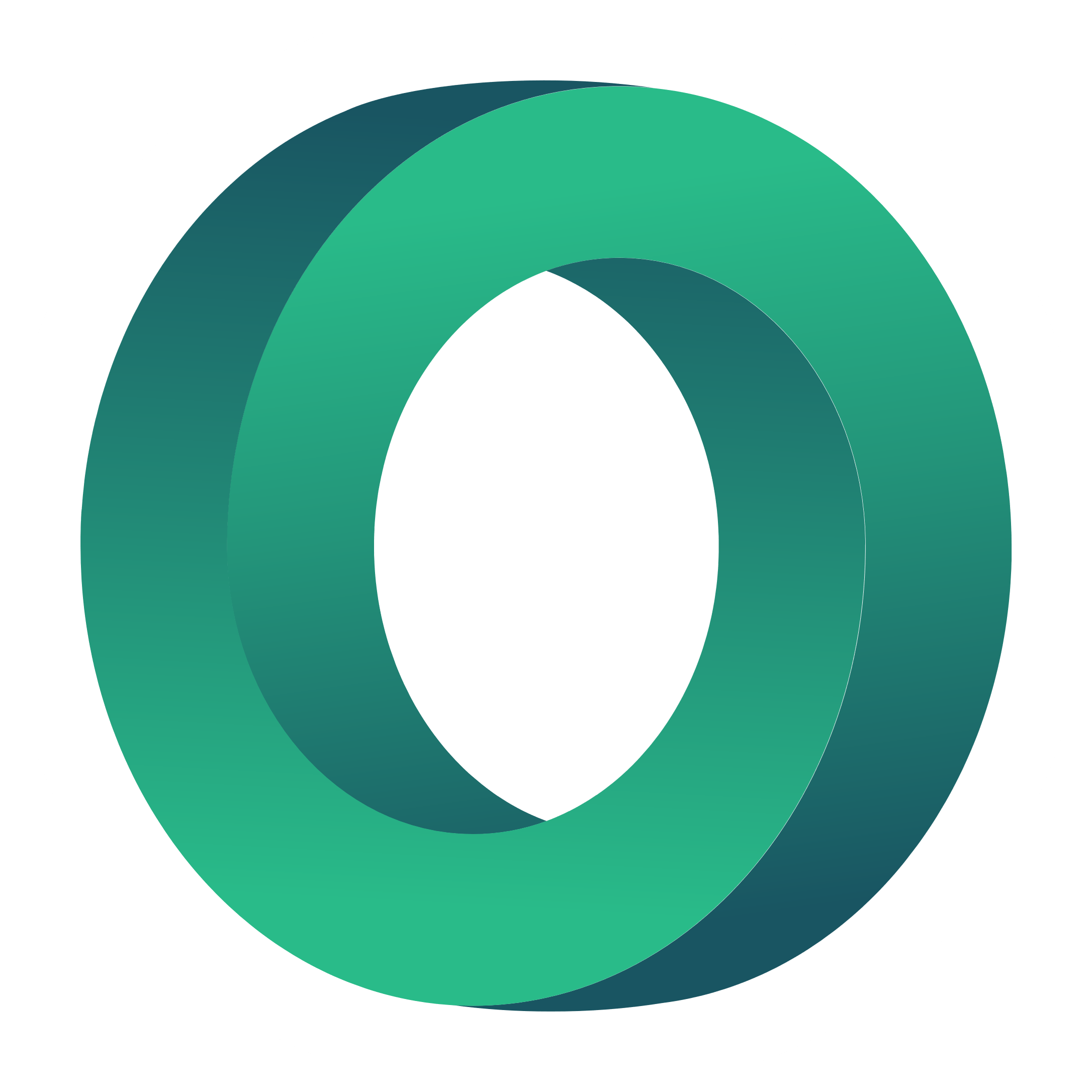 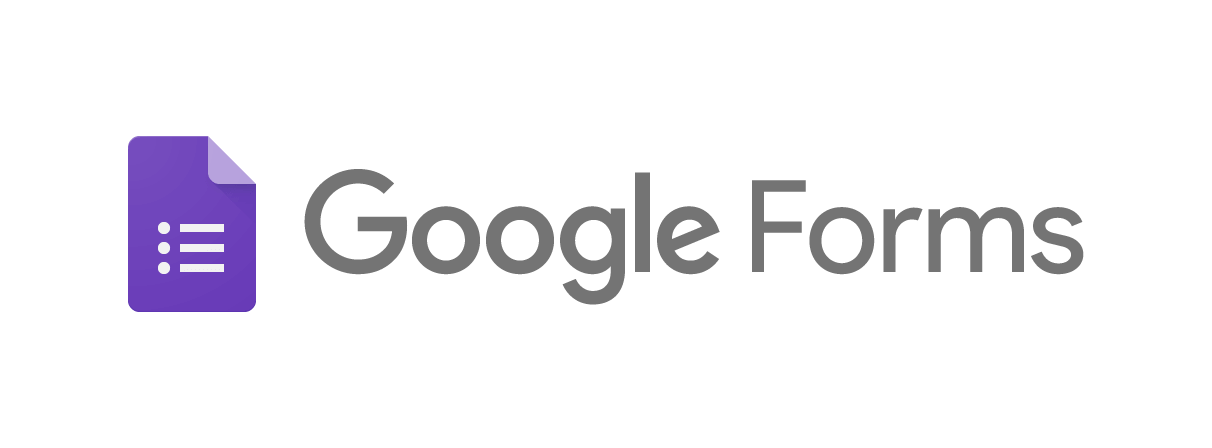 Google Formulare
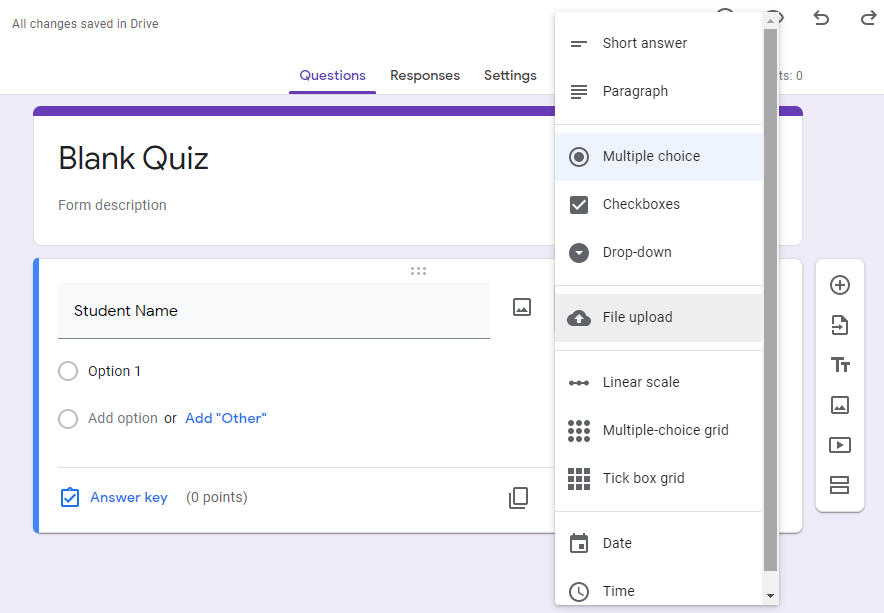 Mit Google Forms können Sie Quizfragen erstellen und verschiedene Fragetypen auswählen sowie die Formulare gemeinsam bearbeiten und mit anderen Personen teilen. 

Sie können korrekte Antworten und Punkte angeben und Feedback für richtige und falsche Antworten geben.
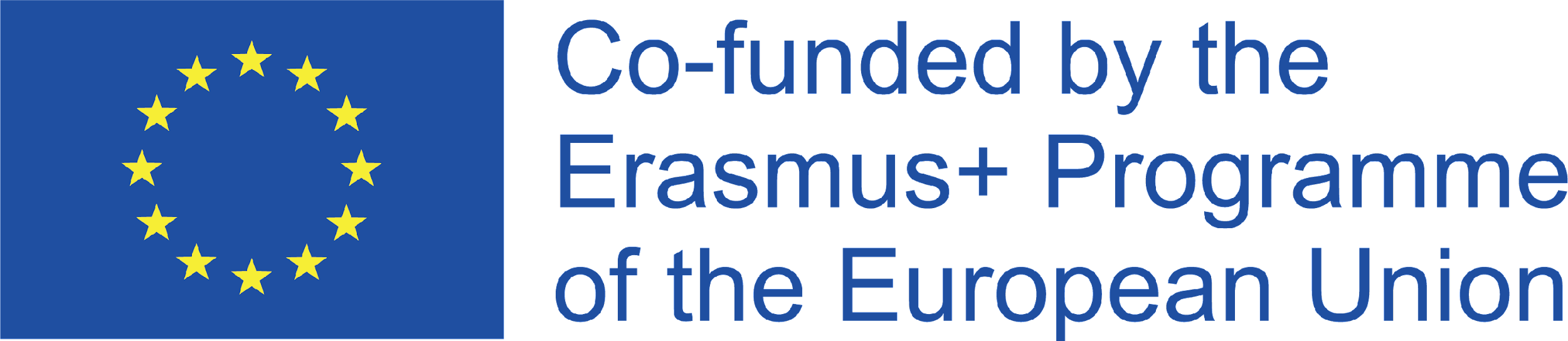 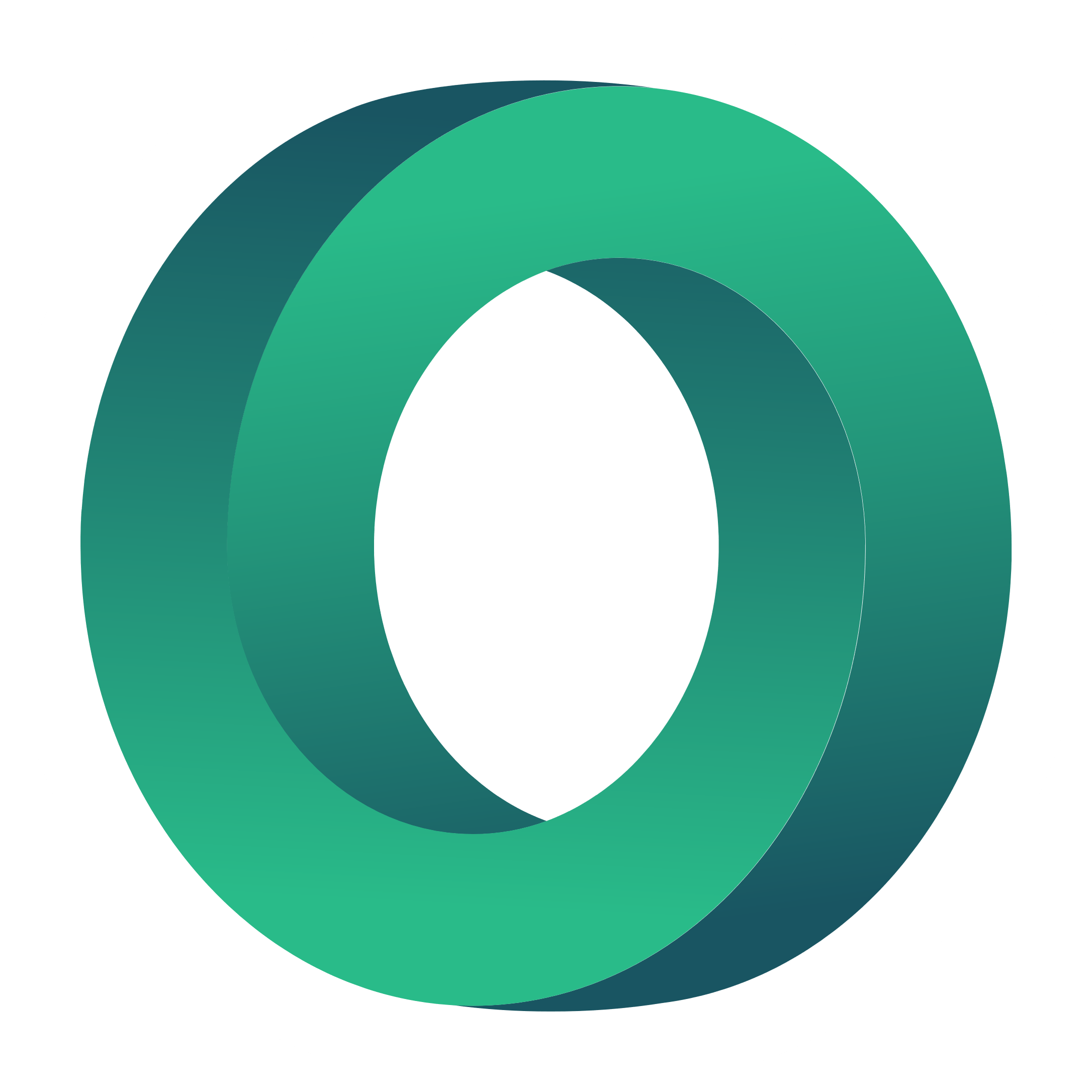 Sie können schnell auf die Ergebnisse der Lernenden zugreifen und in der Antwortzusammenfassung häufig übersehene Fragen erkennen, die einer weiteren Prüfung bedürfen.
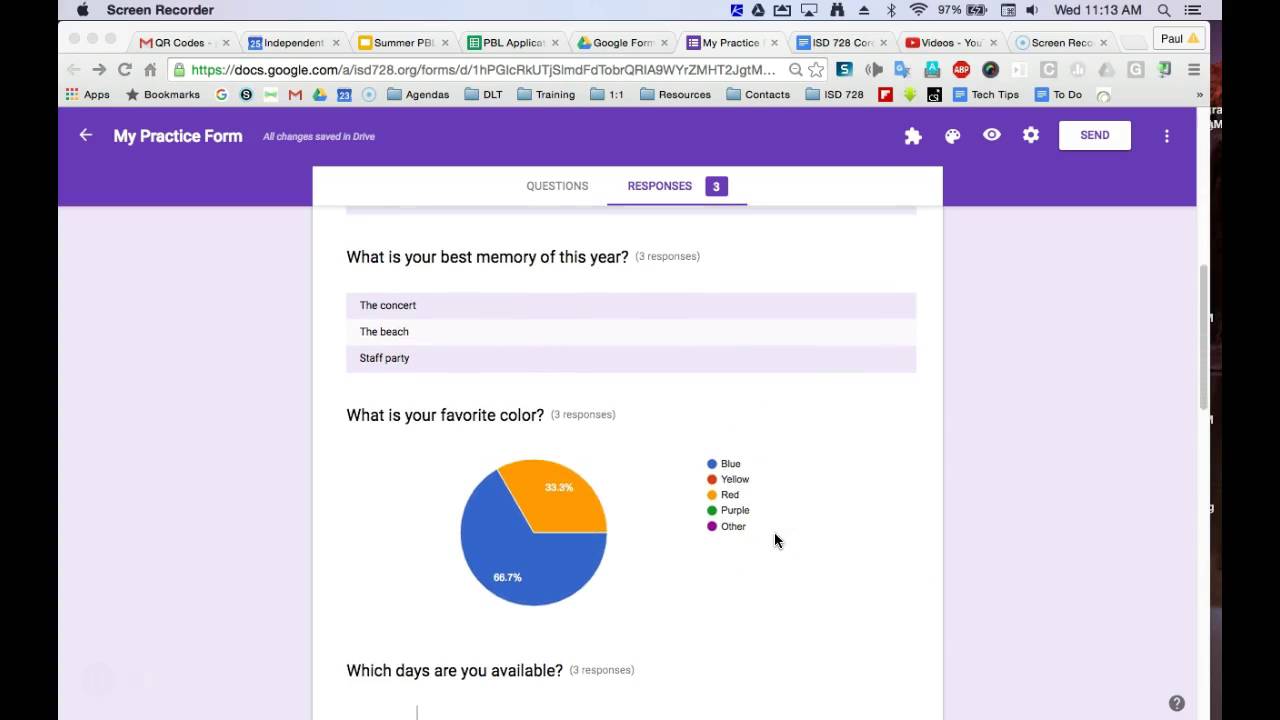 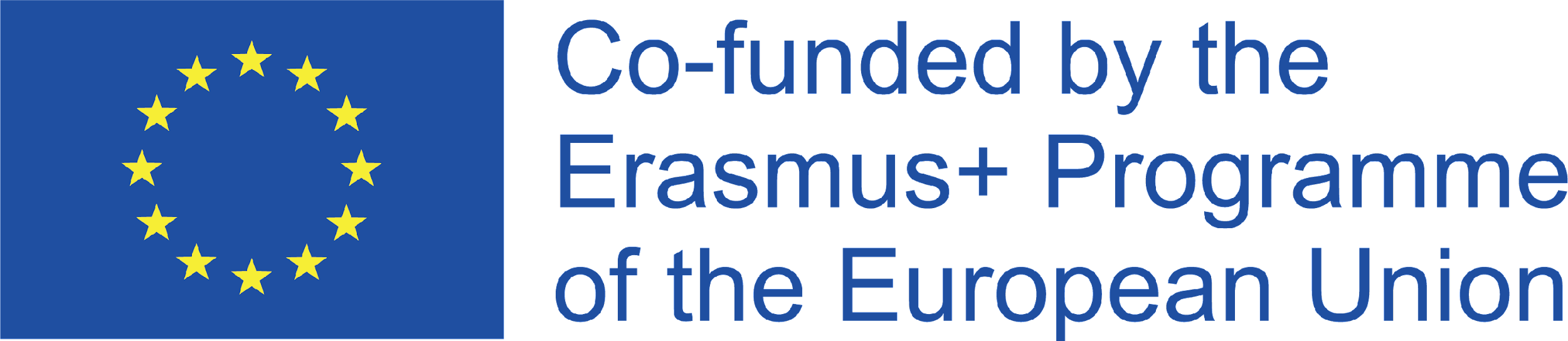 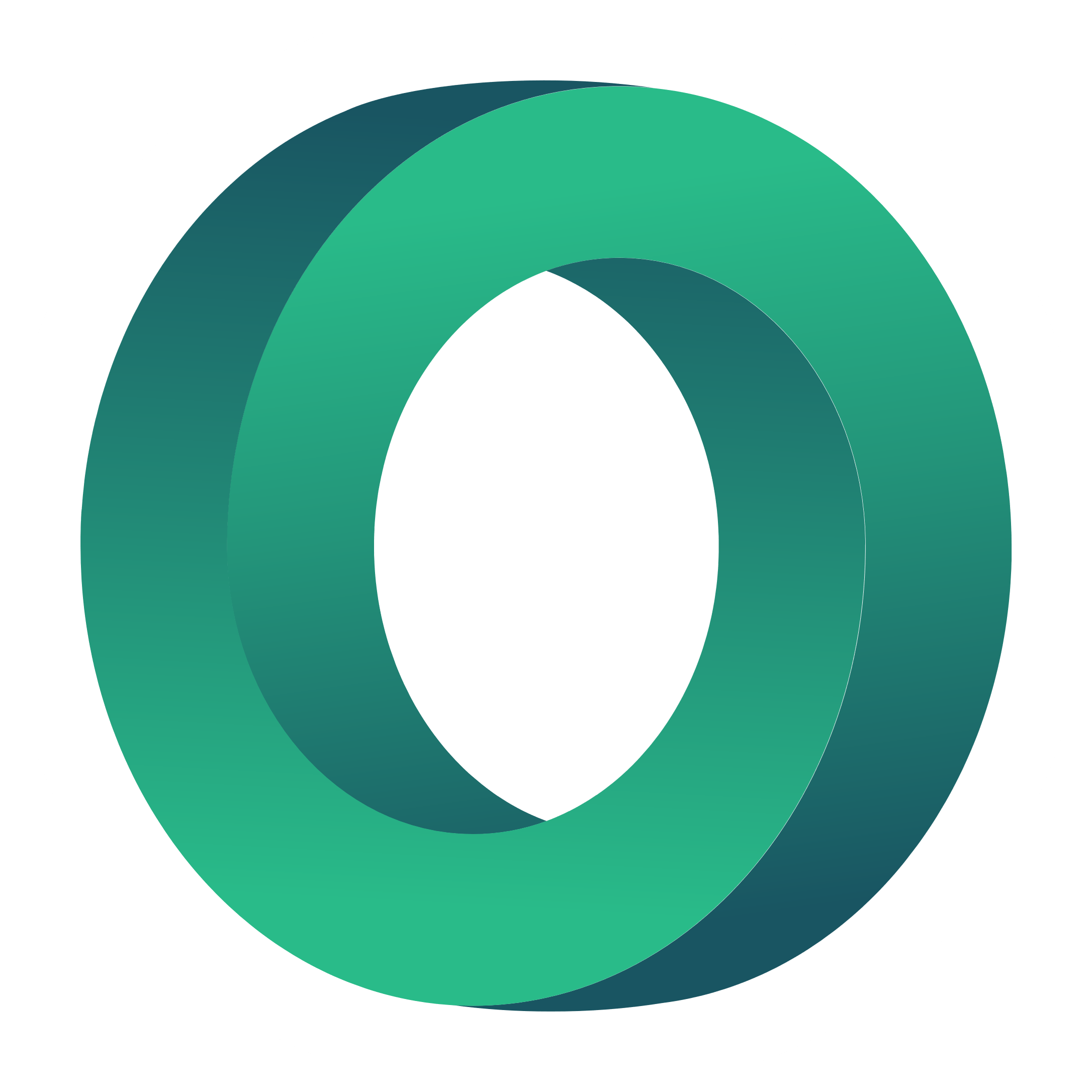 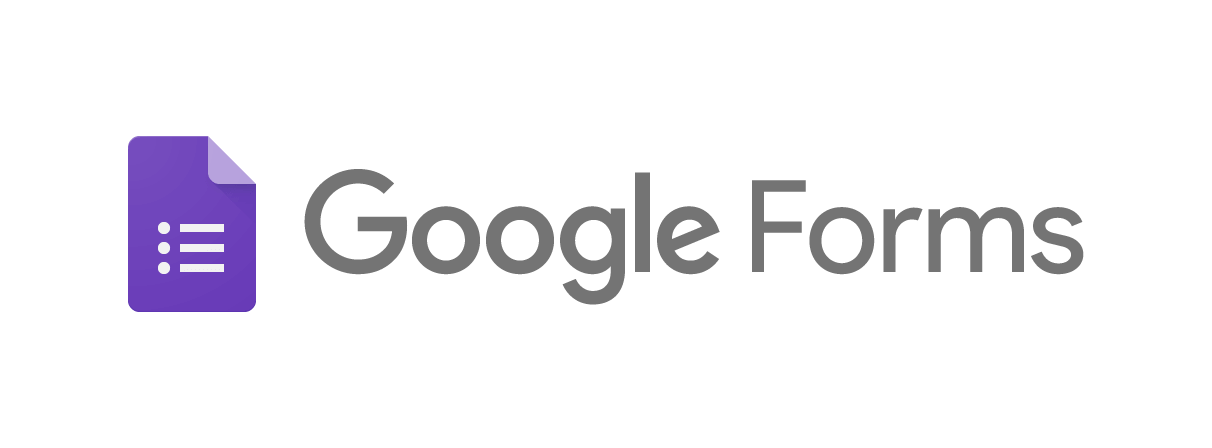 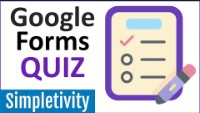 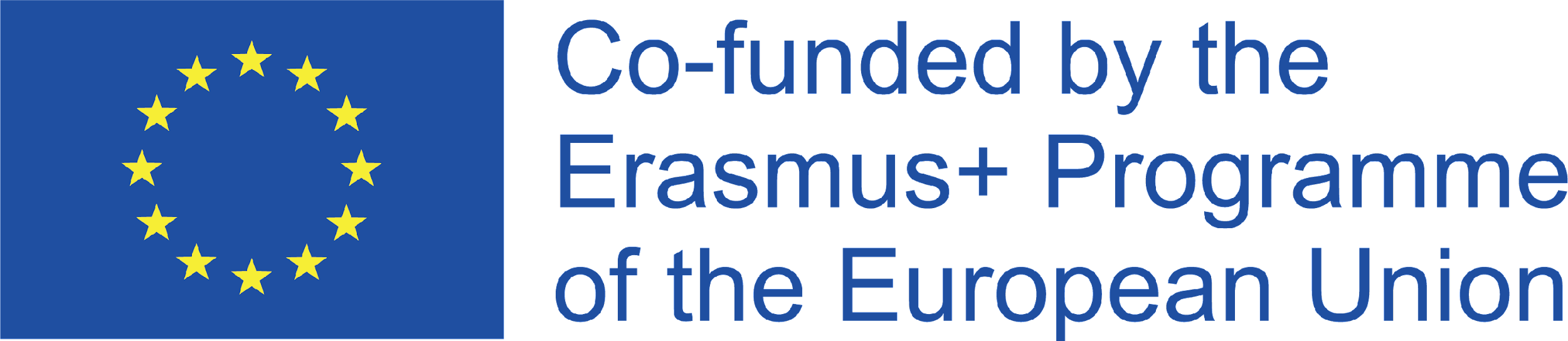 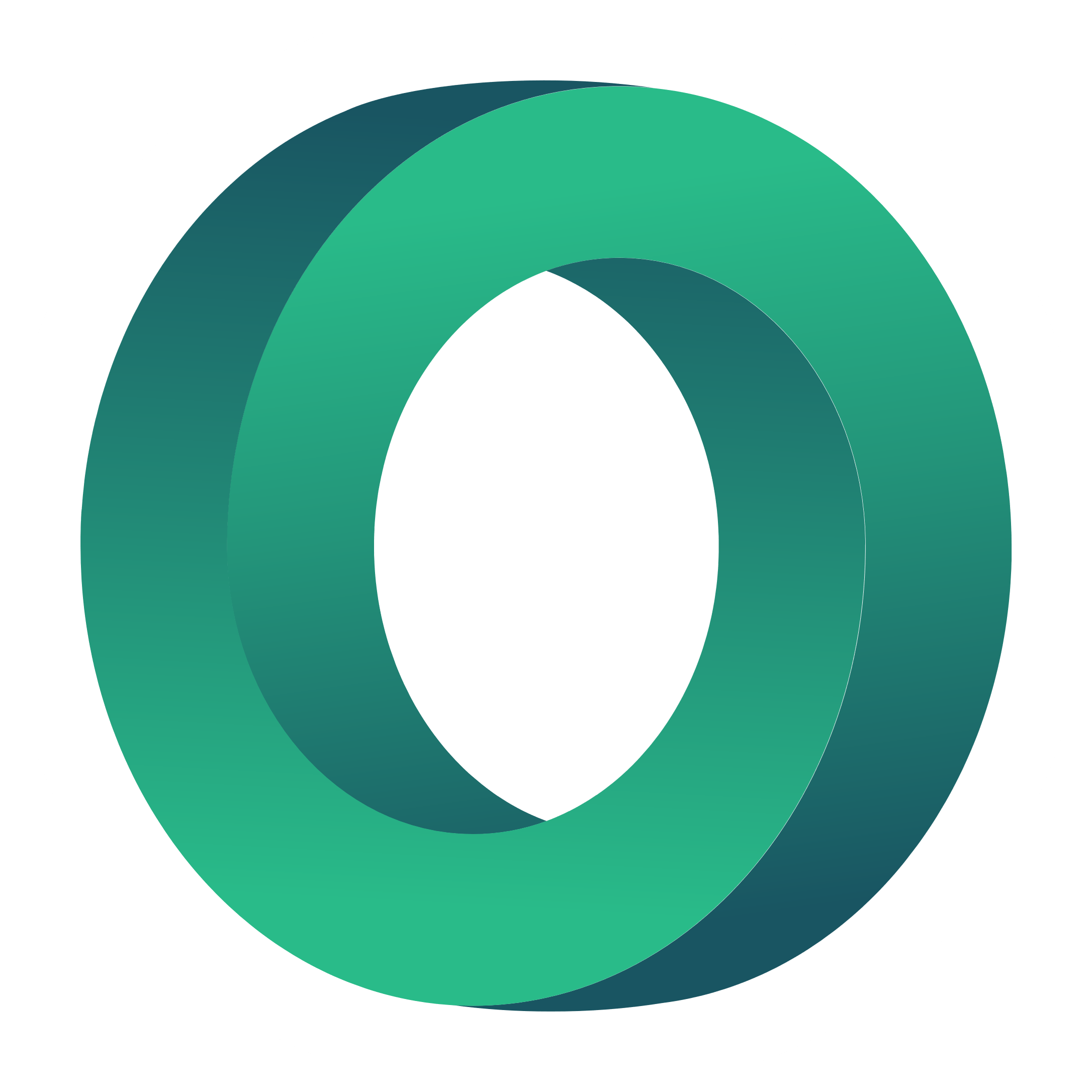 Kahoot
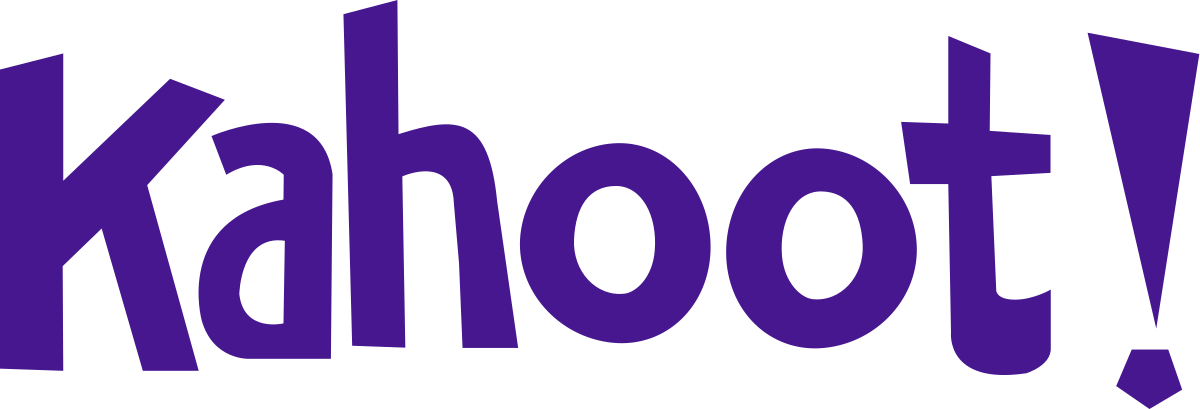 Kahoot! ist eine kostenlose spielbasierte Lernplattform, die es Lehrkräften ermöglicht, interaktive Quizze zu erstellen, zu teilen und zu spielen. 

Sie können Punkte vergeben, ein Zeitlimit festlegen oder Ihre Fragen mit Bildern und Videos versehen, um die Interaktivität zu erhöhen.
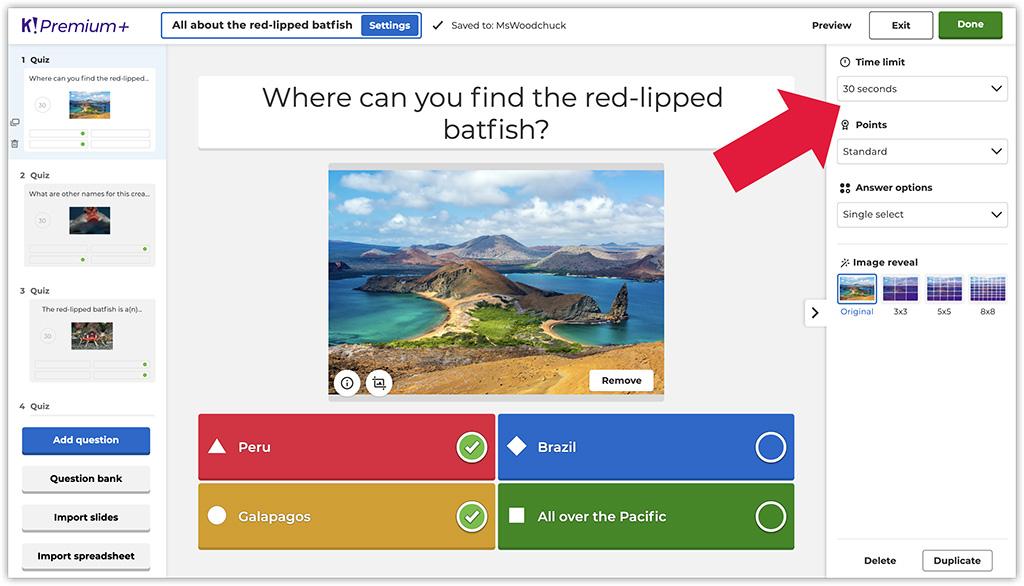 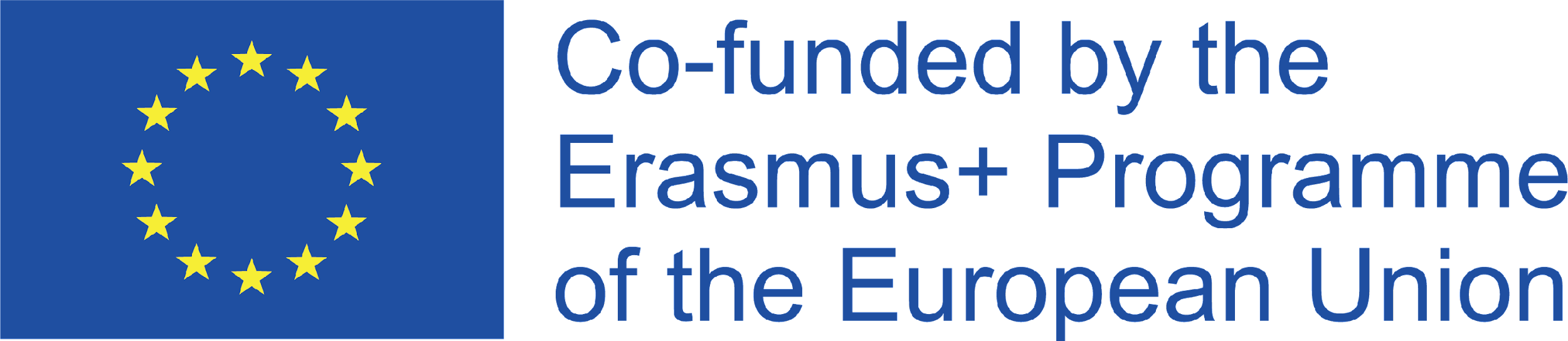 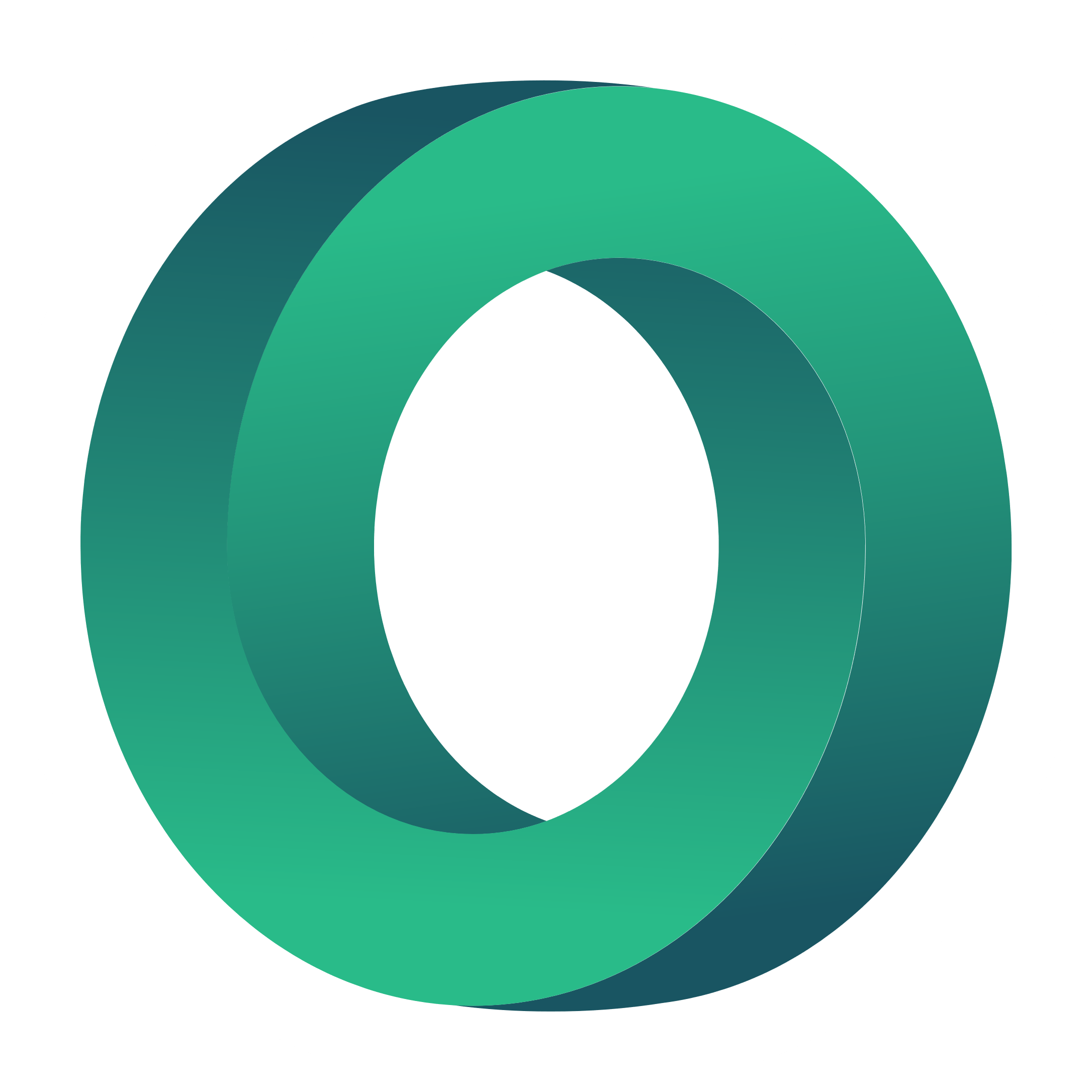 Die Spieler benötigen einen PC, um die Fragen zu sehen (und die Videokonferenz-App auszuführen), sowie ein Mobiltelefon, das als Controller dient.
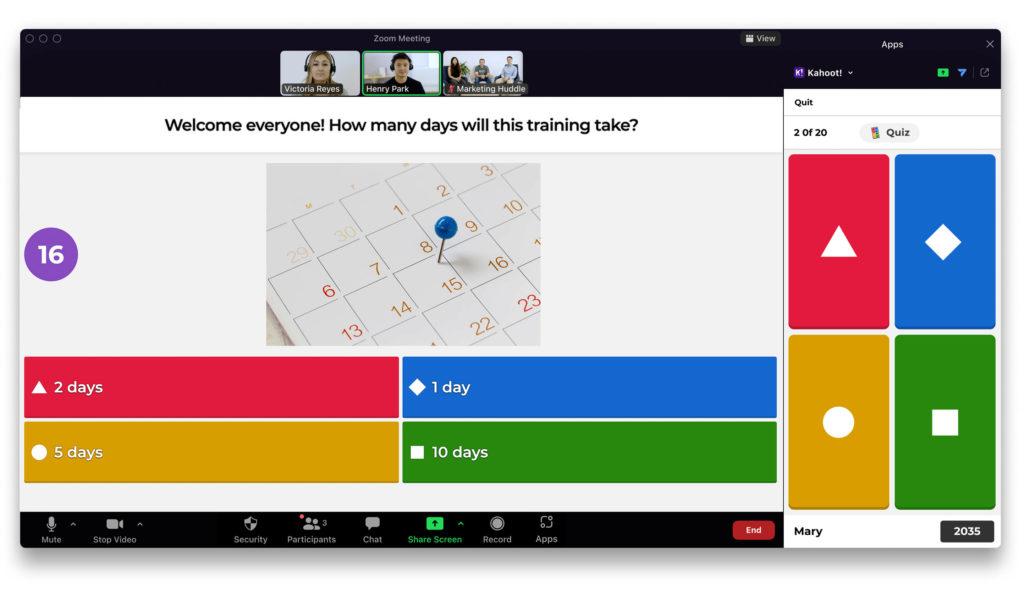 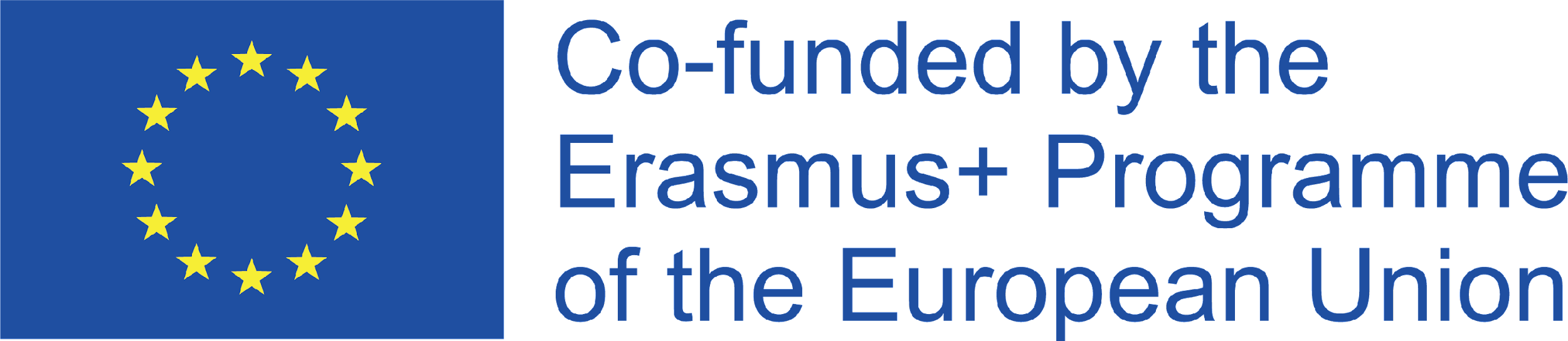 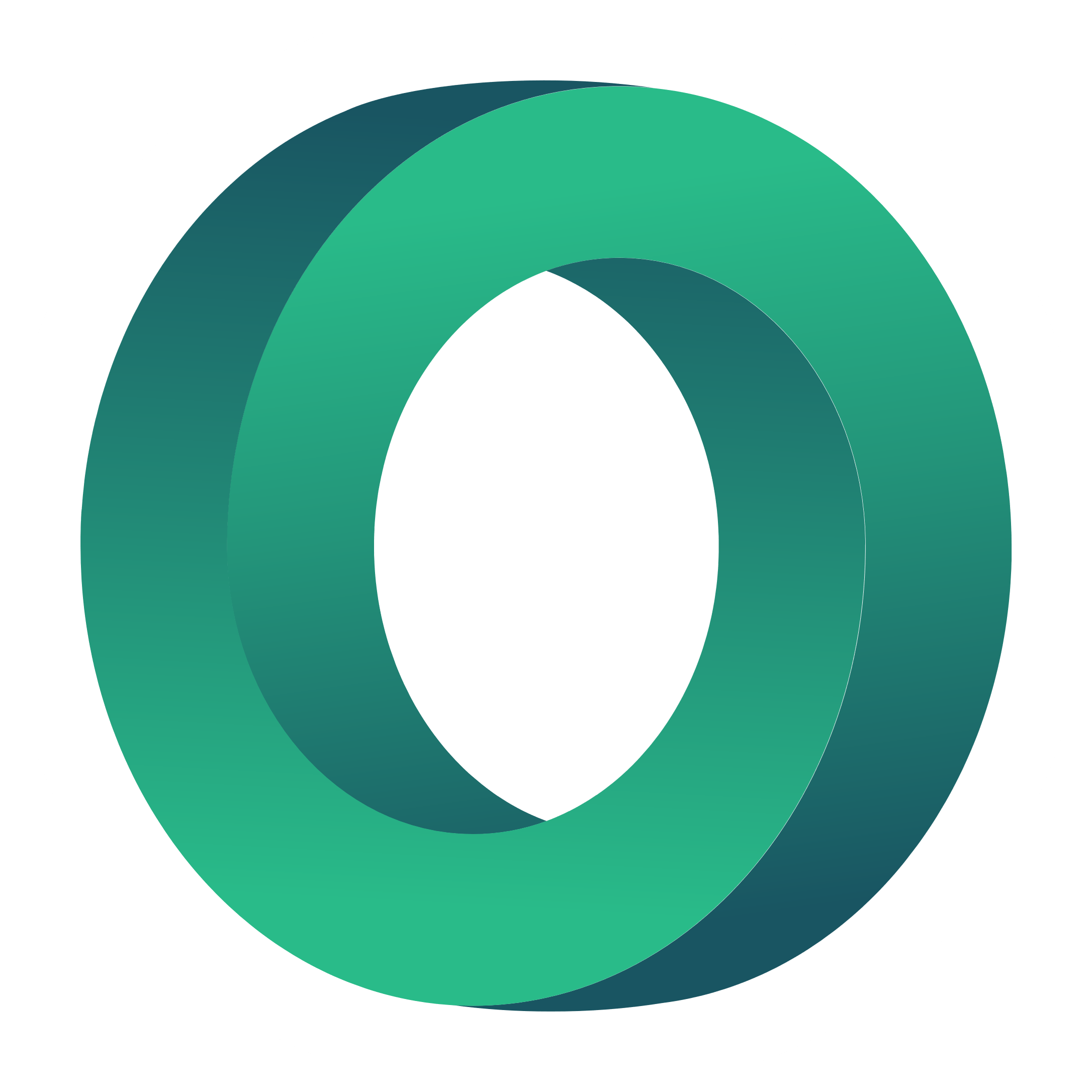 Das Quiz kann über den Kahoot Game-PIN oder durch Scannen des QR-Codes aufgerufen werden.
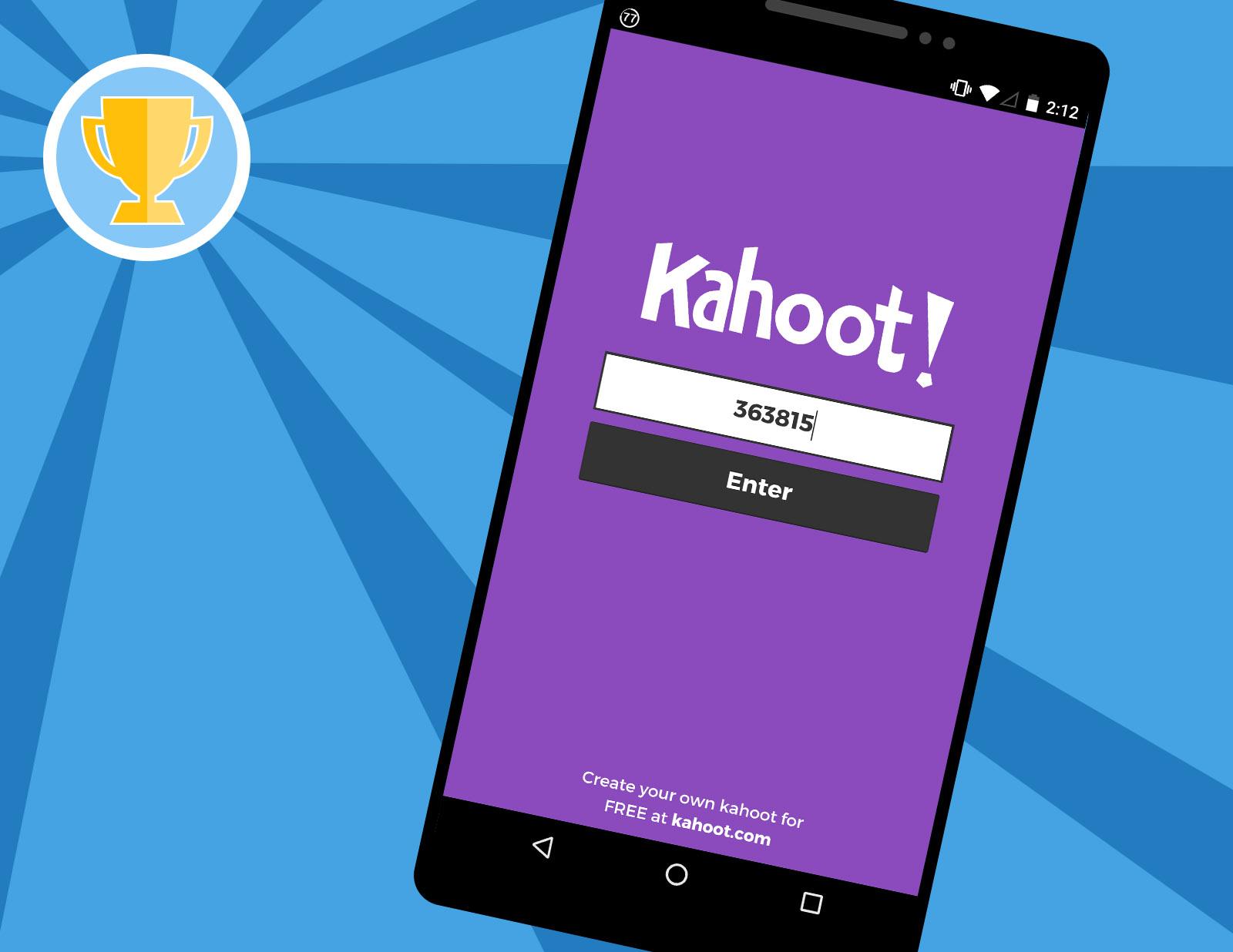 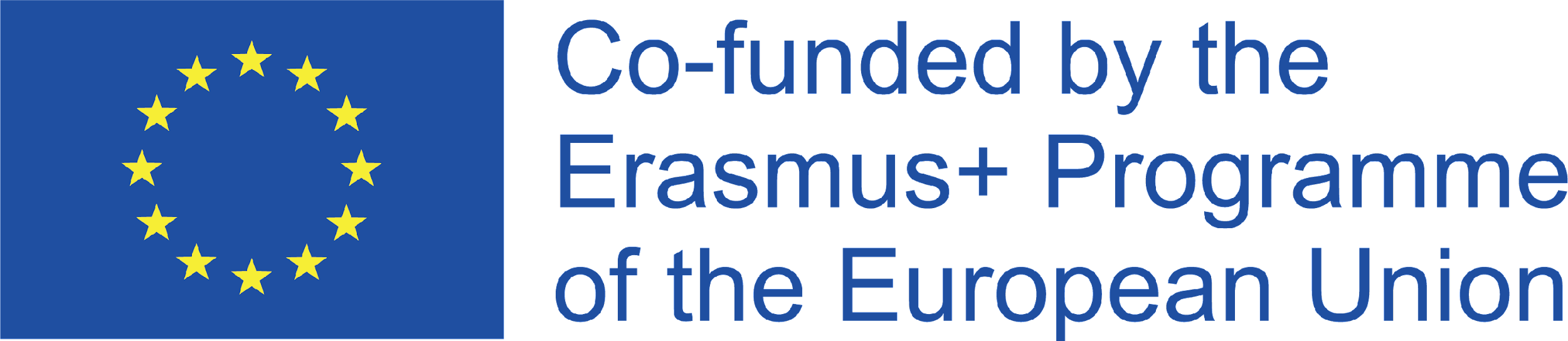 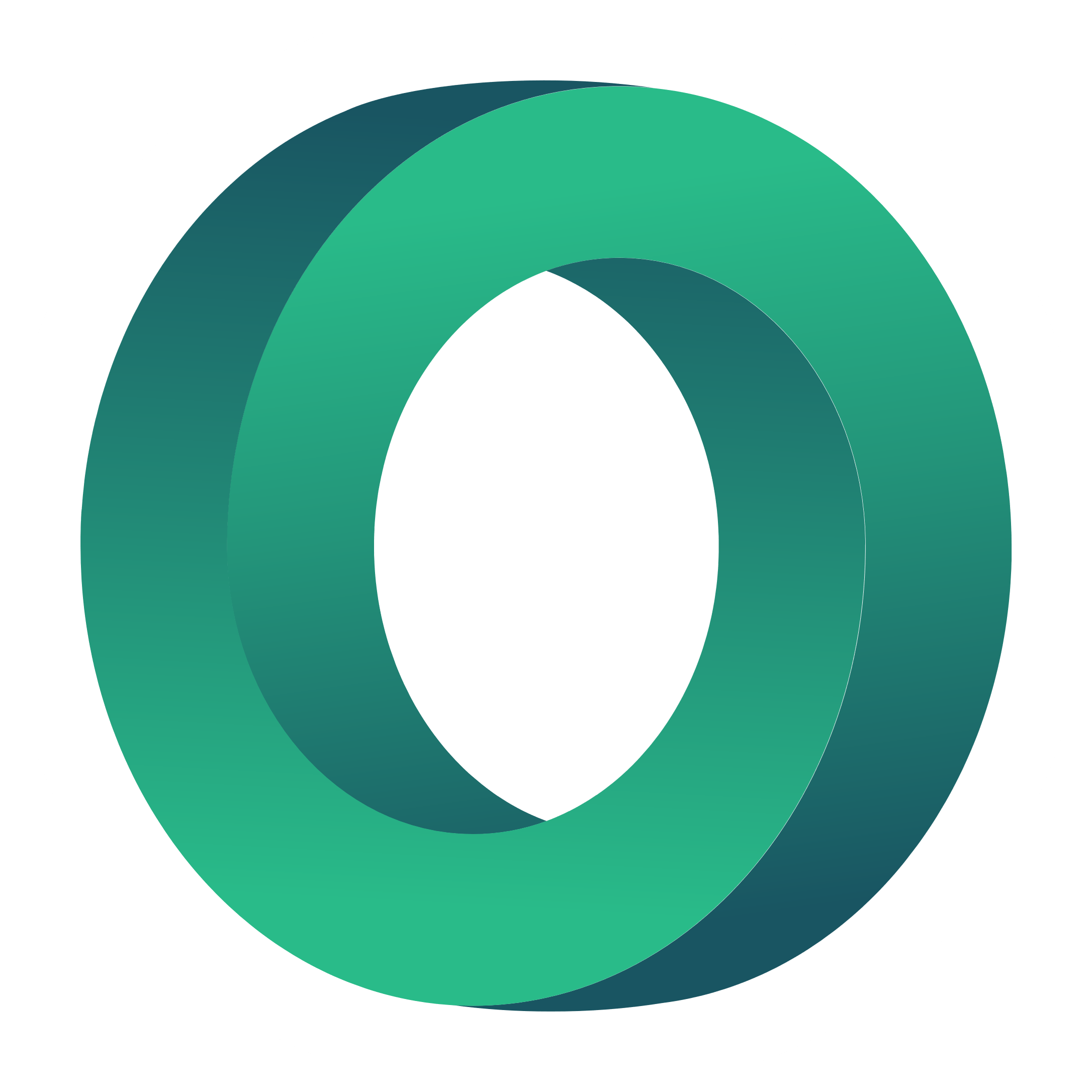 Die Lehrer können auch die Ergebnisse überprüfen und Analysen von Spielberichten für formative Beurteilungen durchführen, um die Fortschritte in der Klasse besser beurteilen zu können.
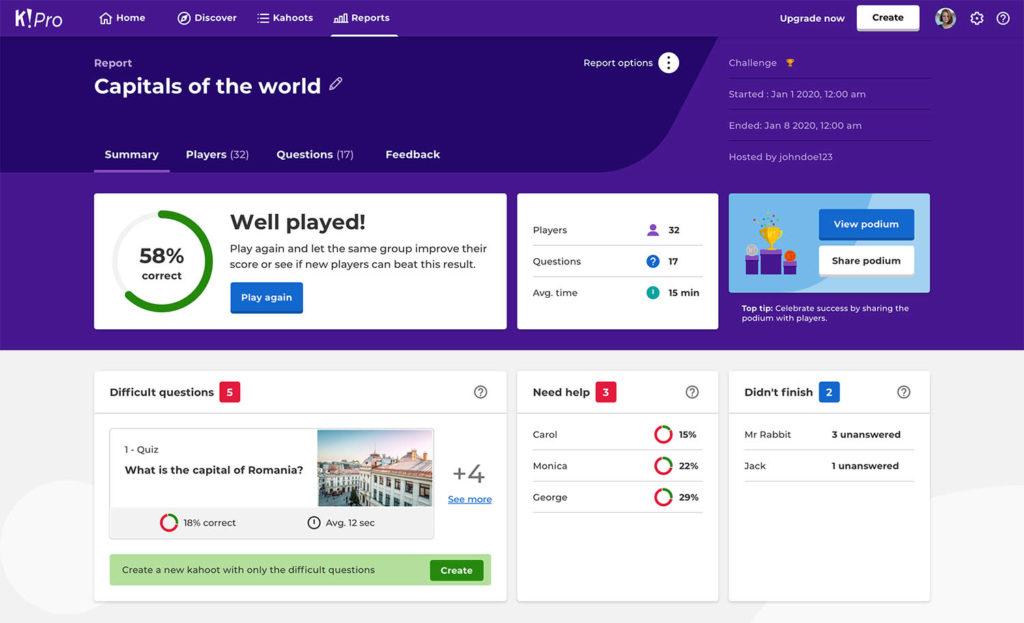 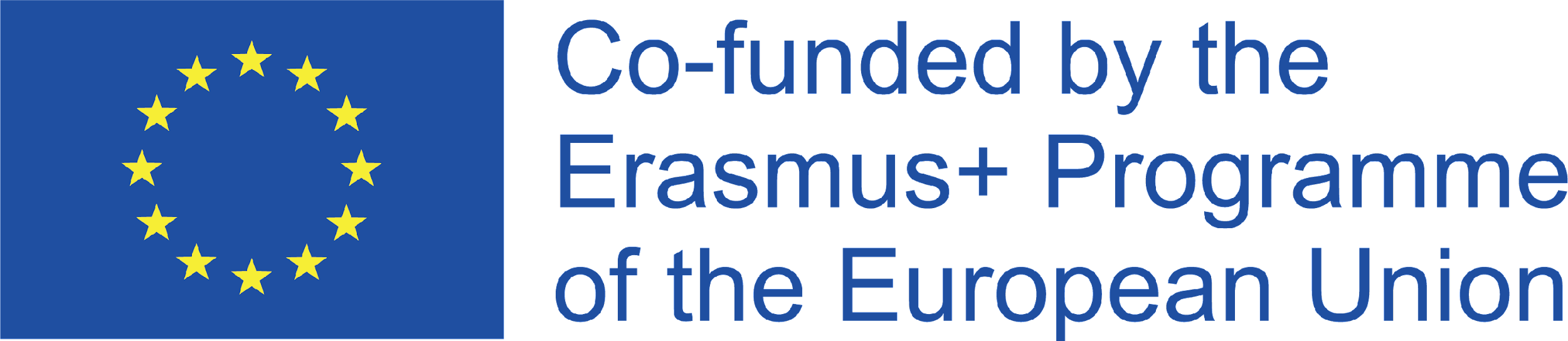 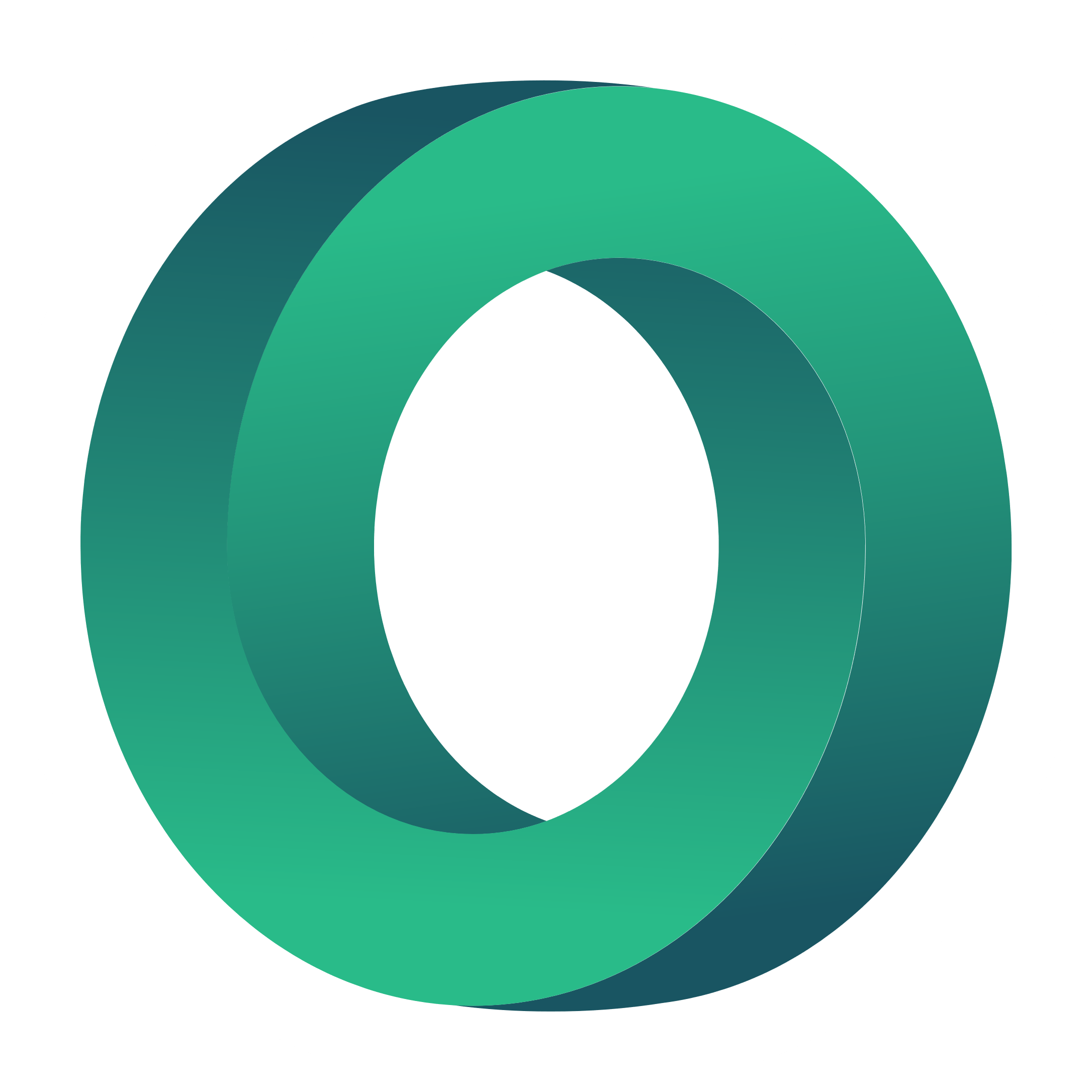 Kahoot ist ideal für hybrides Lernen und "flipped classroom"-Situationen, da es das Lernen unterhaltsam und ansprechend macht.
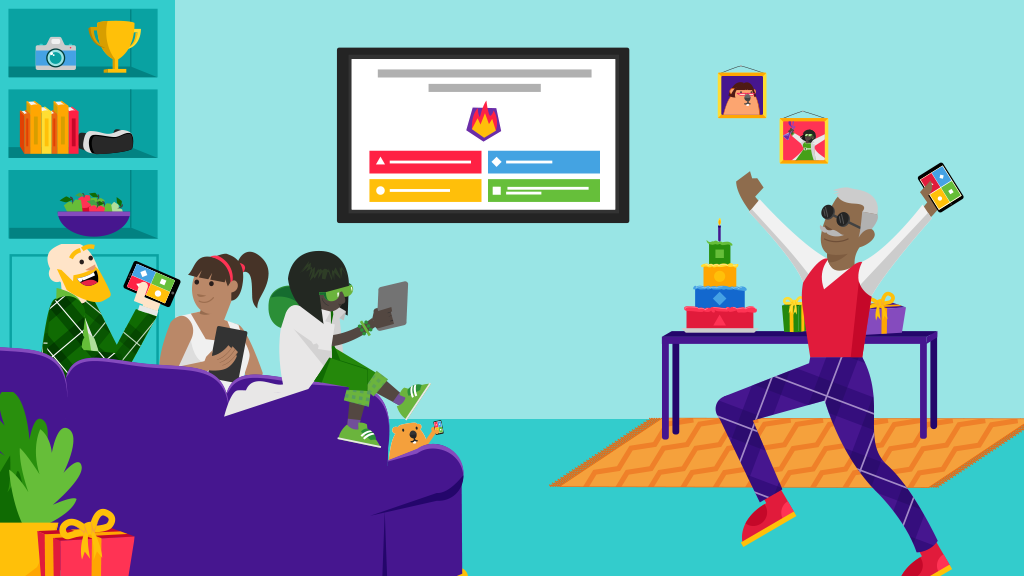 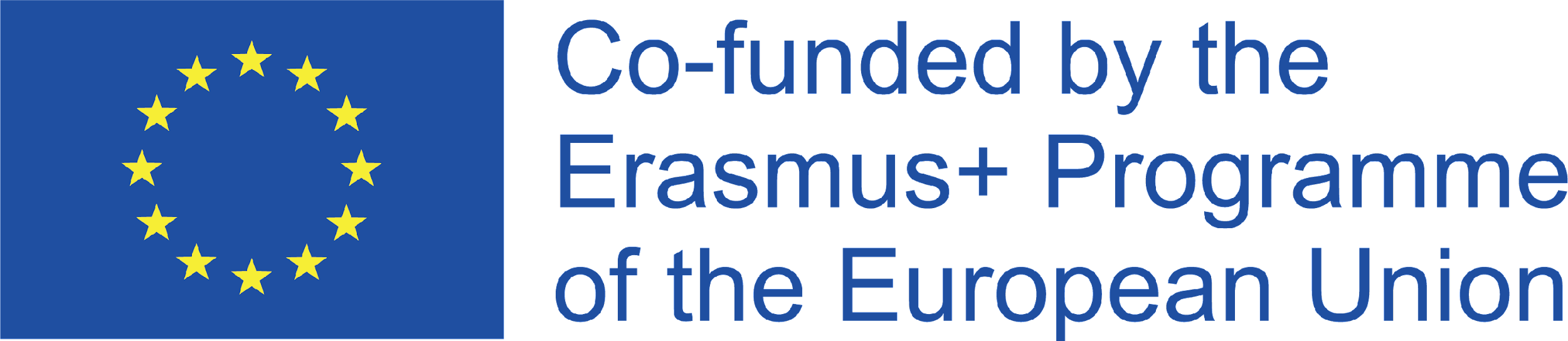 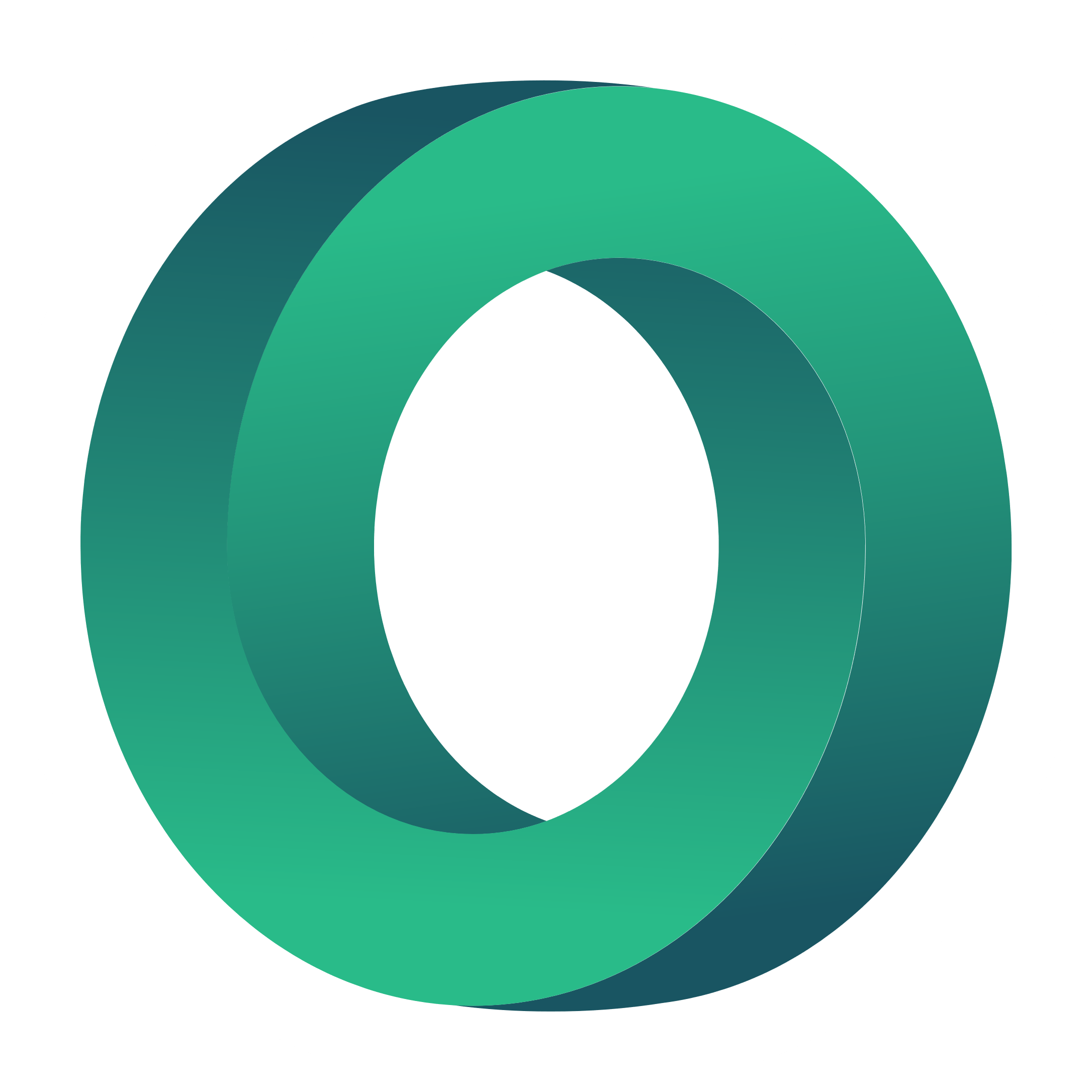 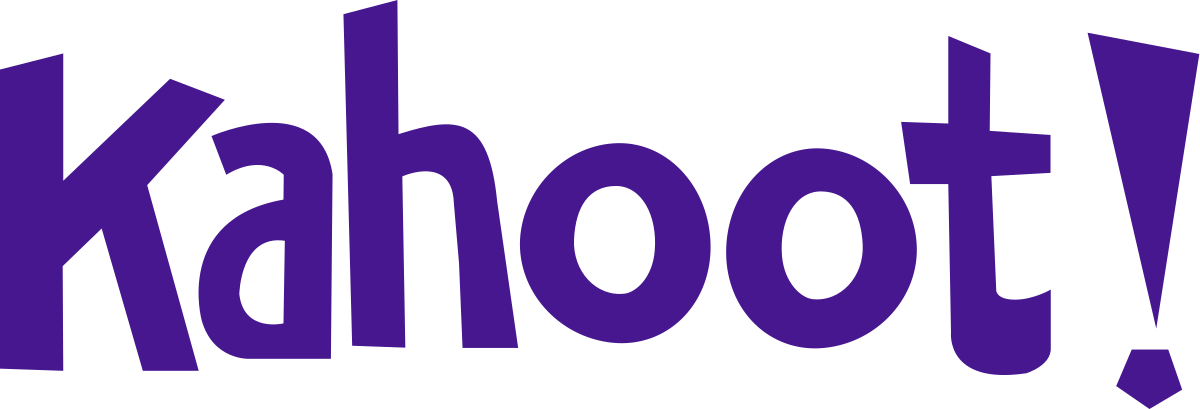 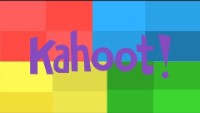 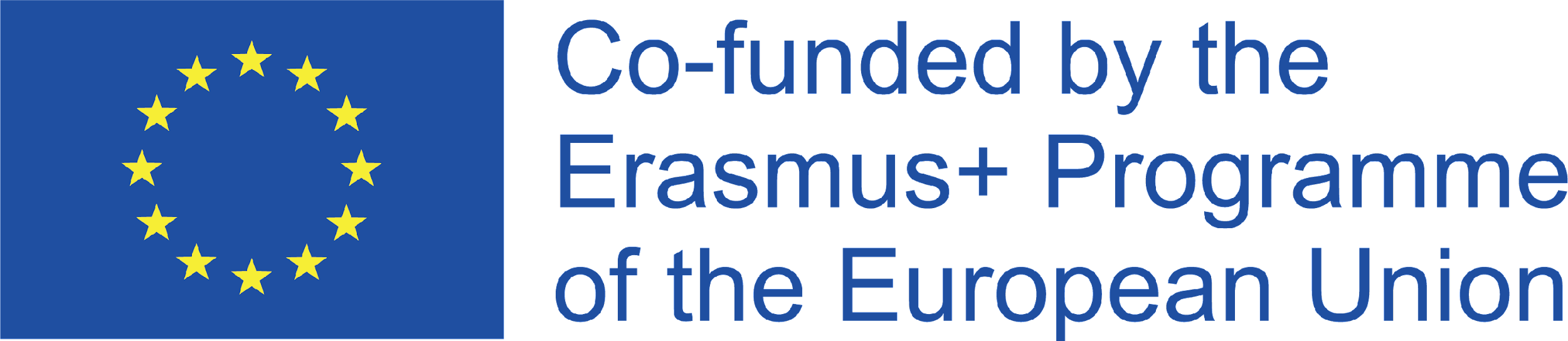 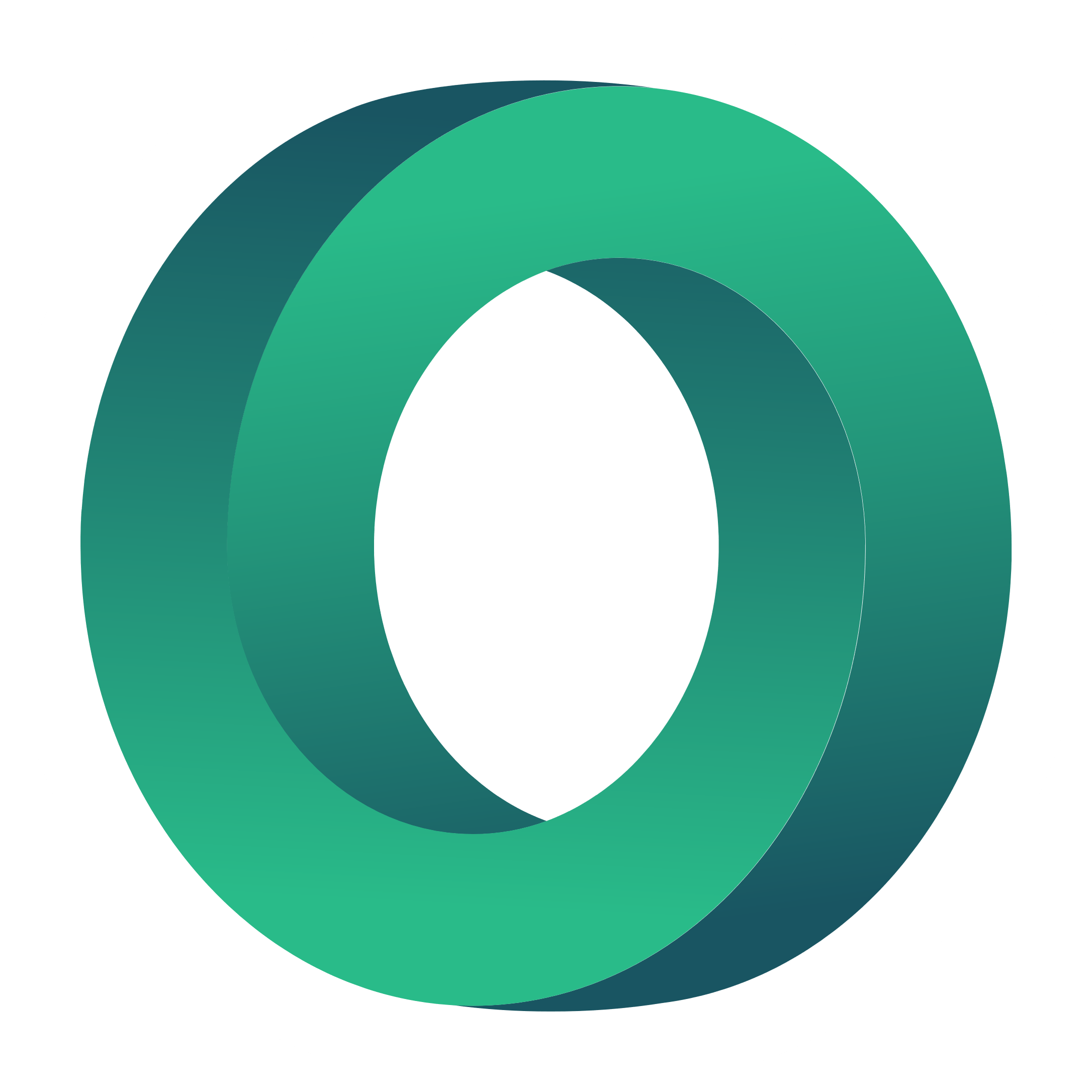 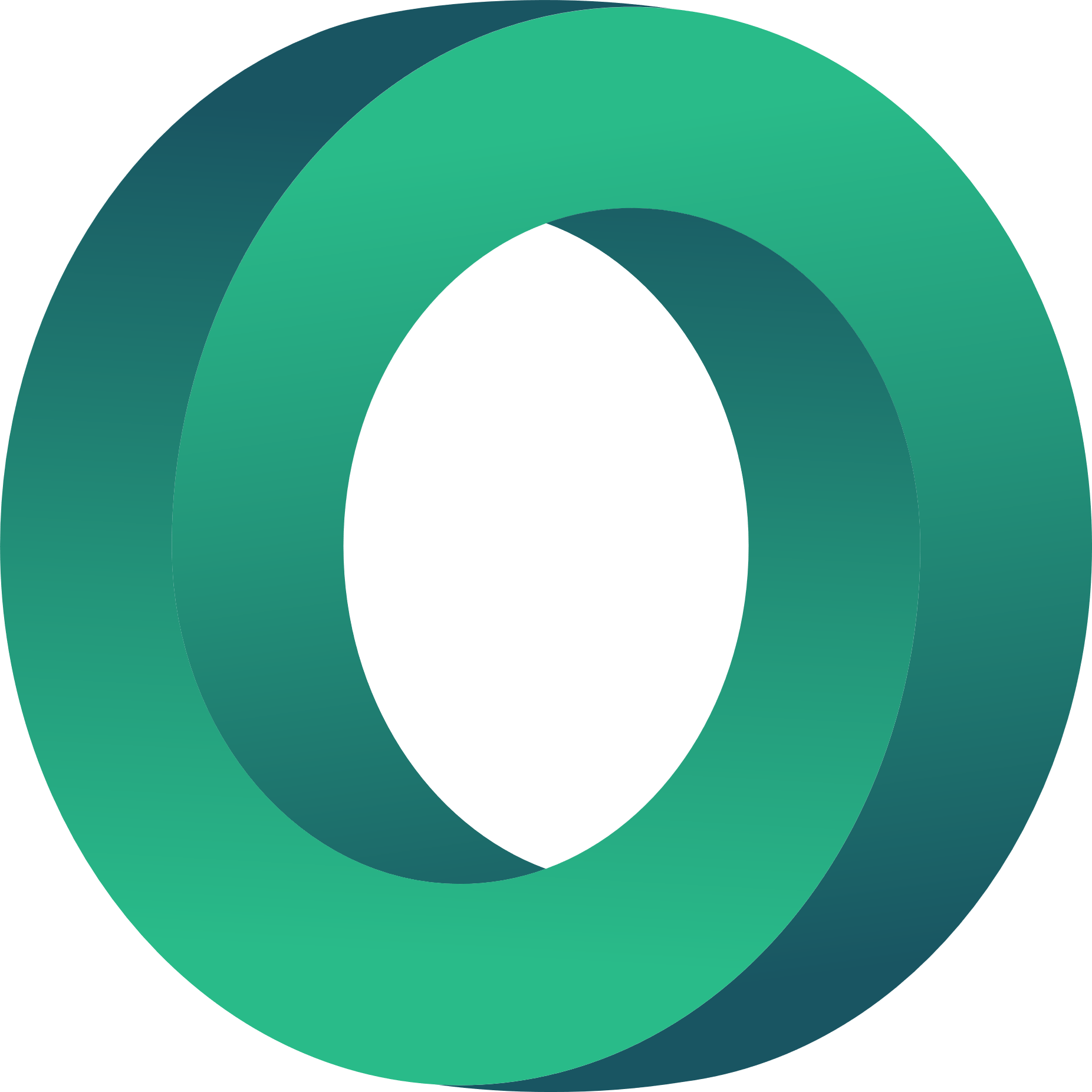 DANKESCHÖN!
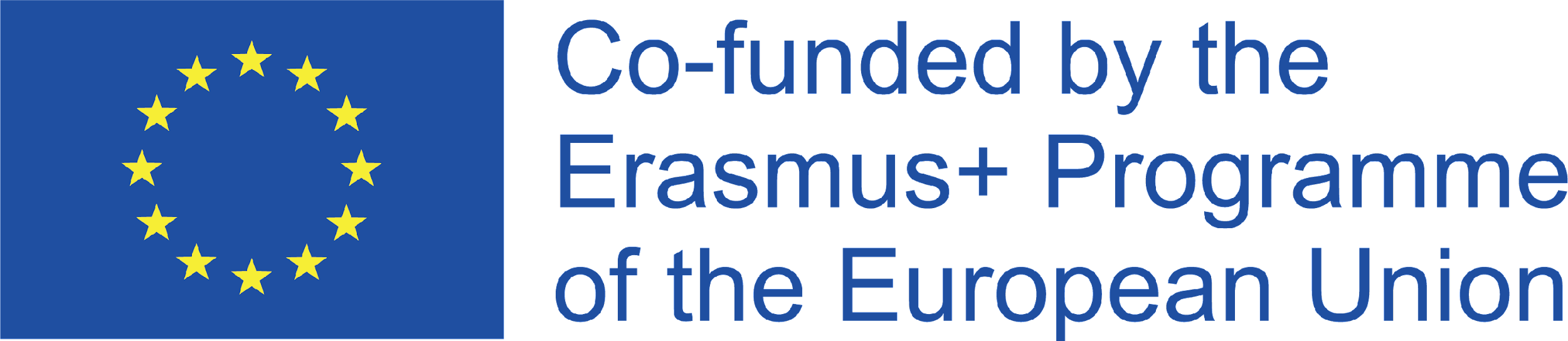 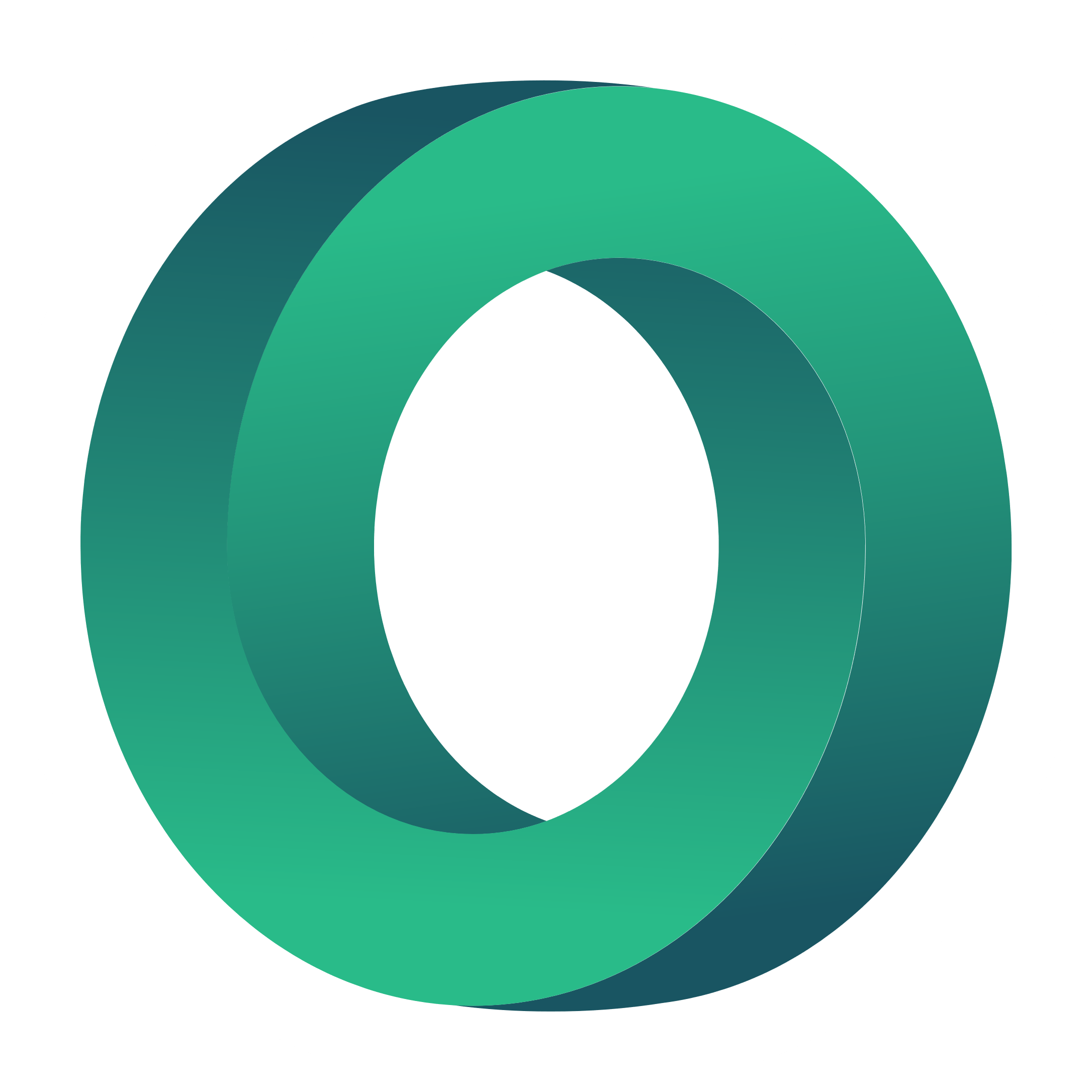 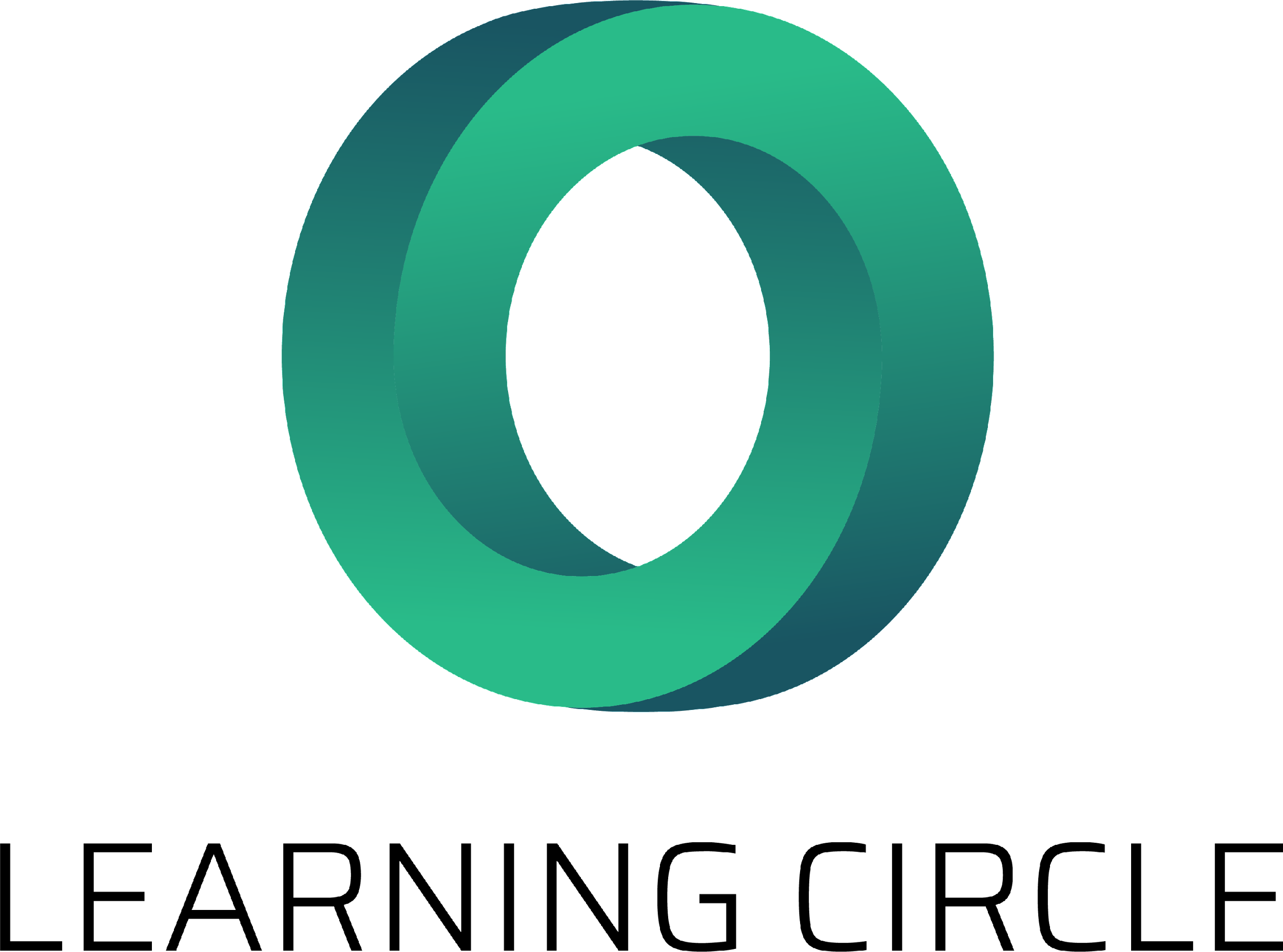 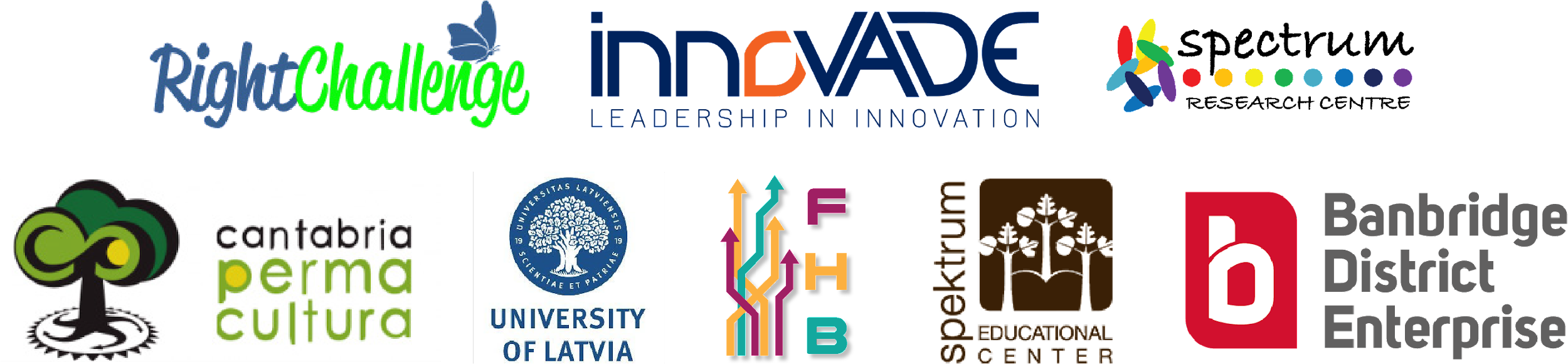 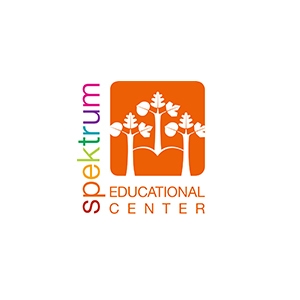 "Die Unterstützung der Europäischen Kommission für die Erstellung dieser Veröffentlichung stellt keine Billigung des Inhalts dar, der ausschließlich die Meinung der Autoren wiedergibt, und die Kommission kann nicht für die Verwendung der darin enthaltenen Informationen verantwortlich gemacht werden." Projektnummer: 2020-1-UK01-KA226-VET-094435
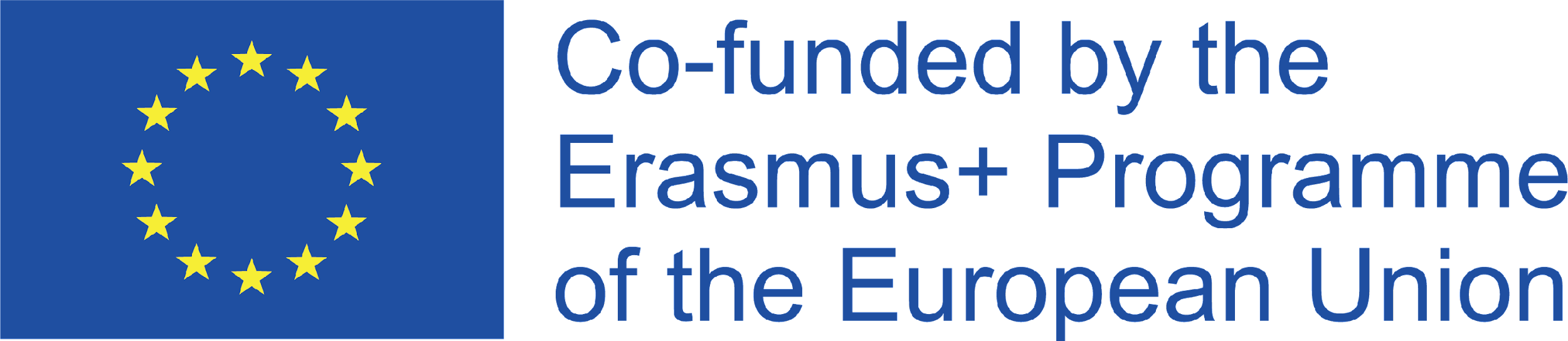